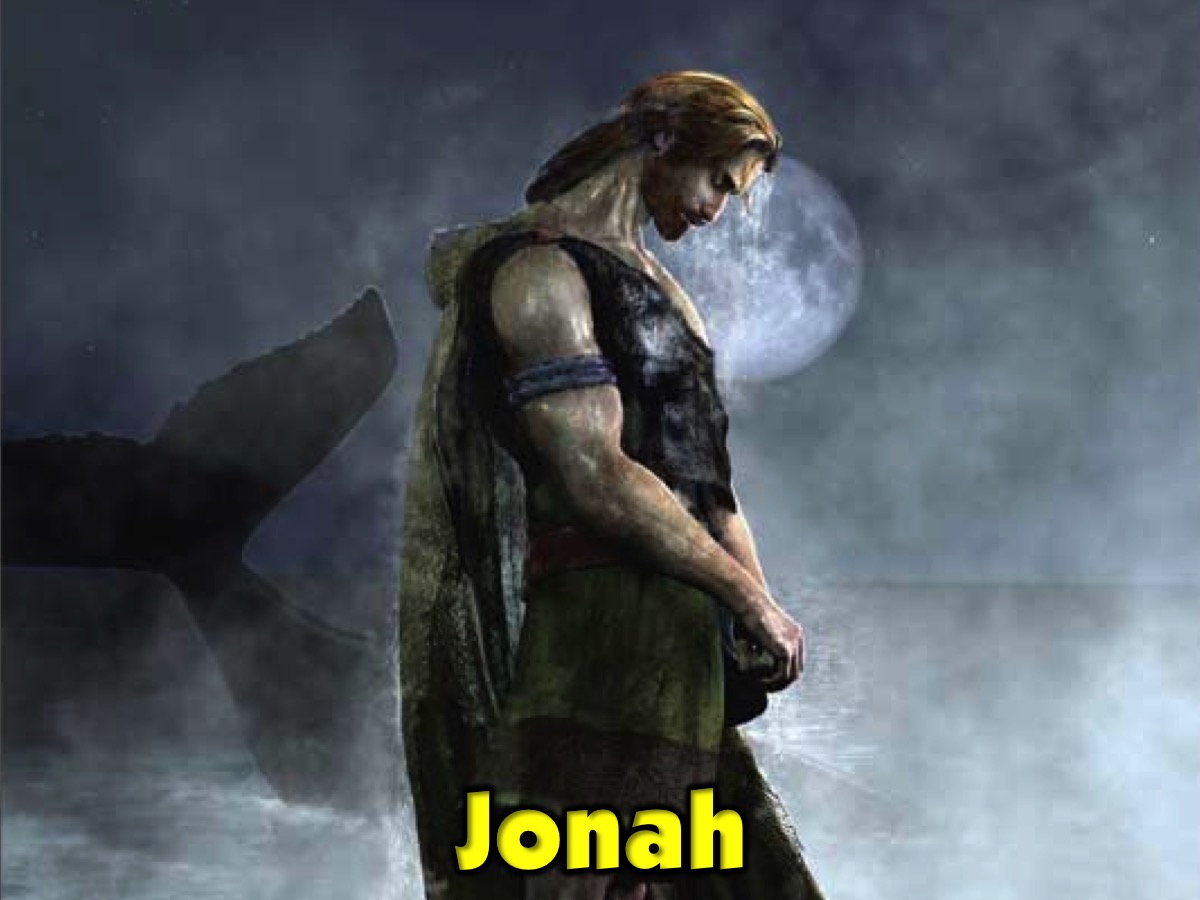 [Speaker Notes: Journey: Jonah]
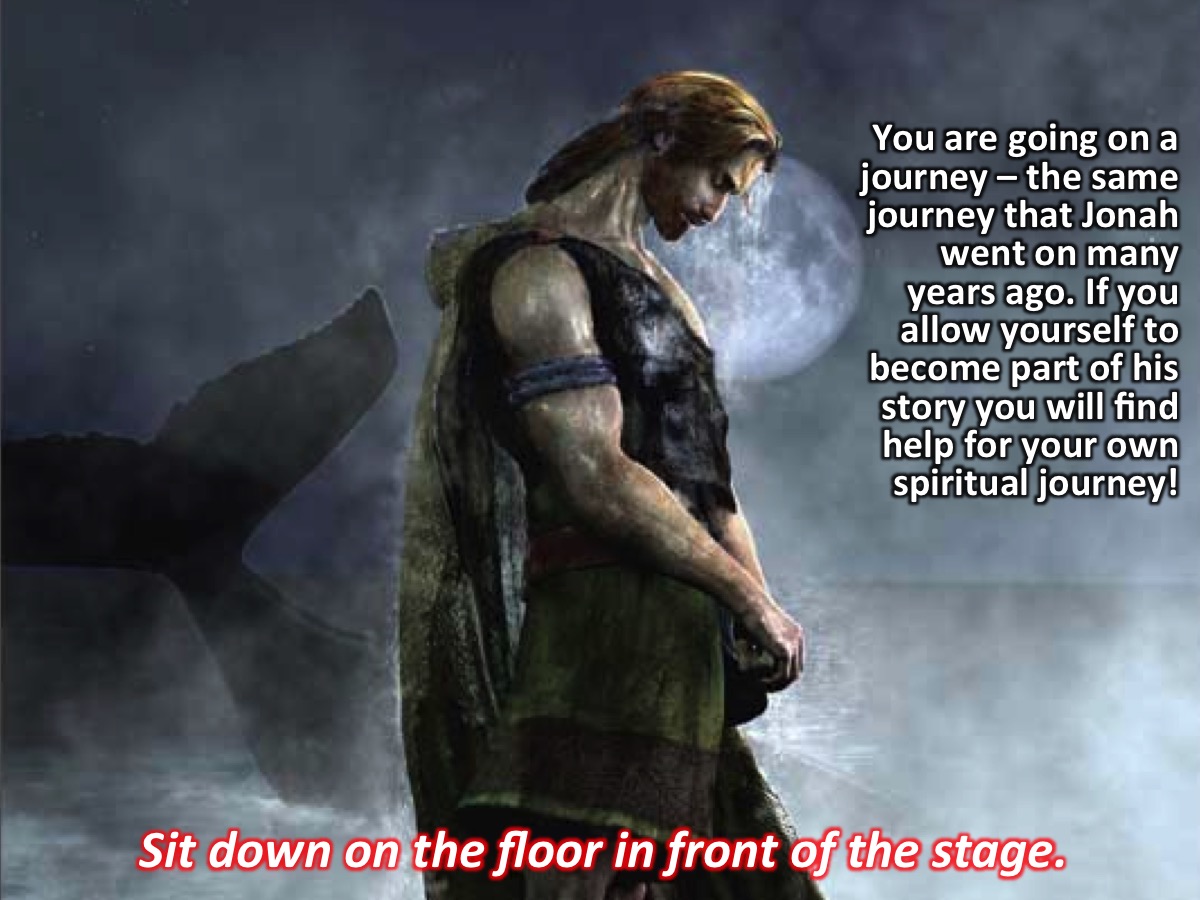 [Speaker Notes: You are going on a journey – the same journey that Jonah went on many years ago. If you allow yourself to become part of his story you will find help for your own spiritual journey! 
Activity: Sit down on the floor in front of the stage.]
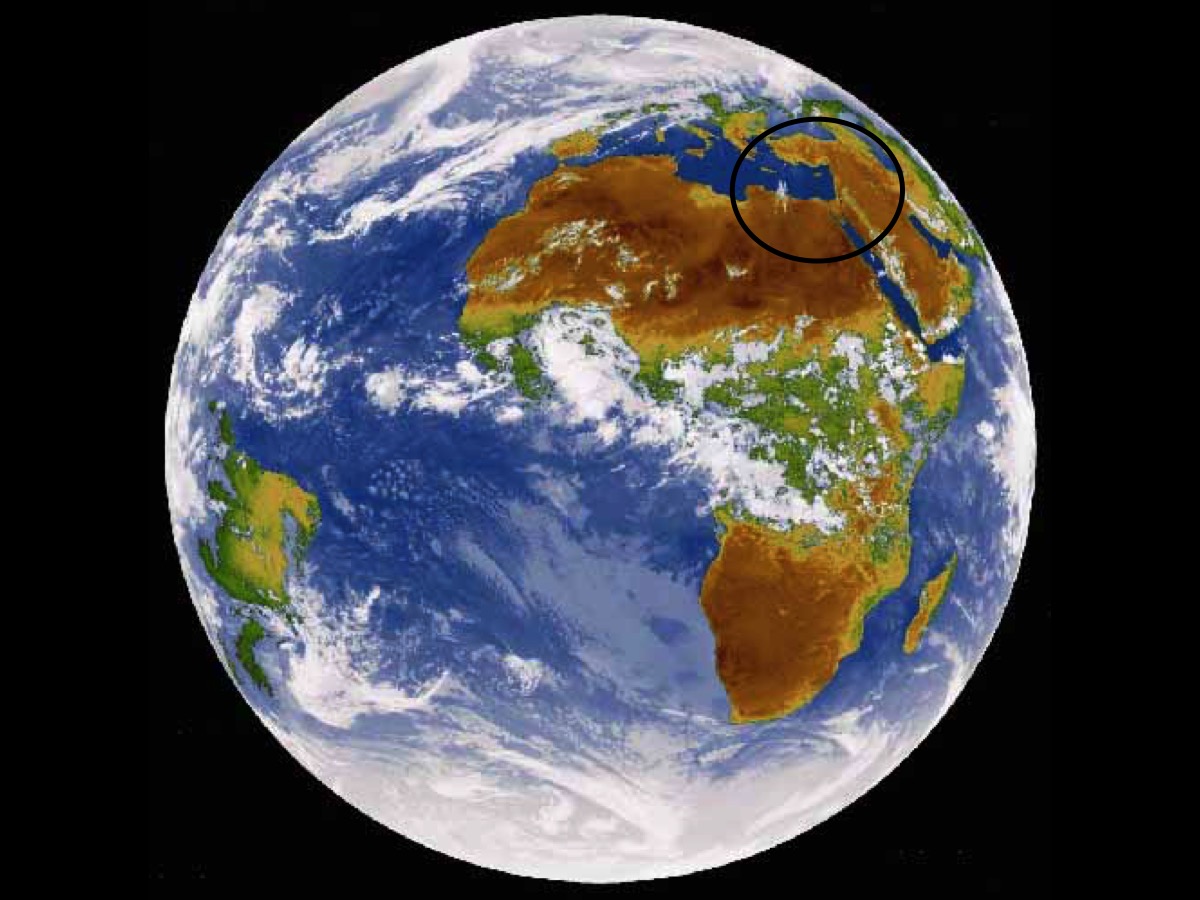 [Speaker Notes: So to orientate you – this is the world from outer space – and you can see the middle east in the circle above the continent of Africa.]
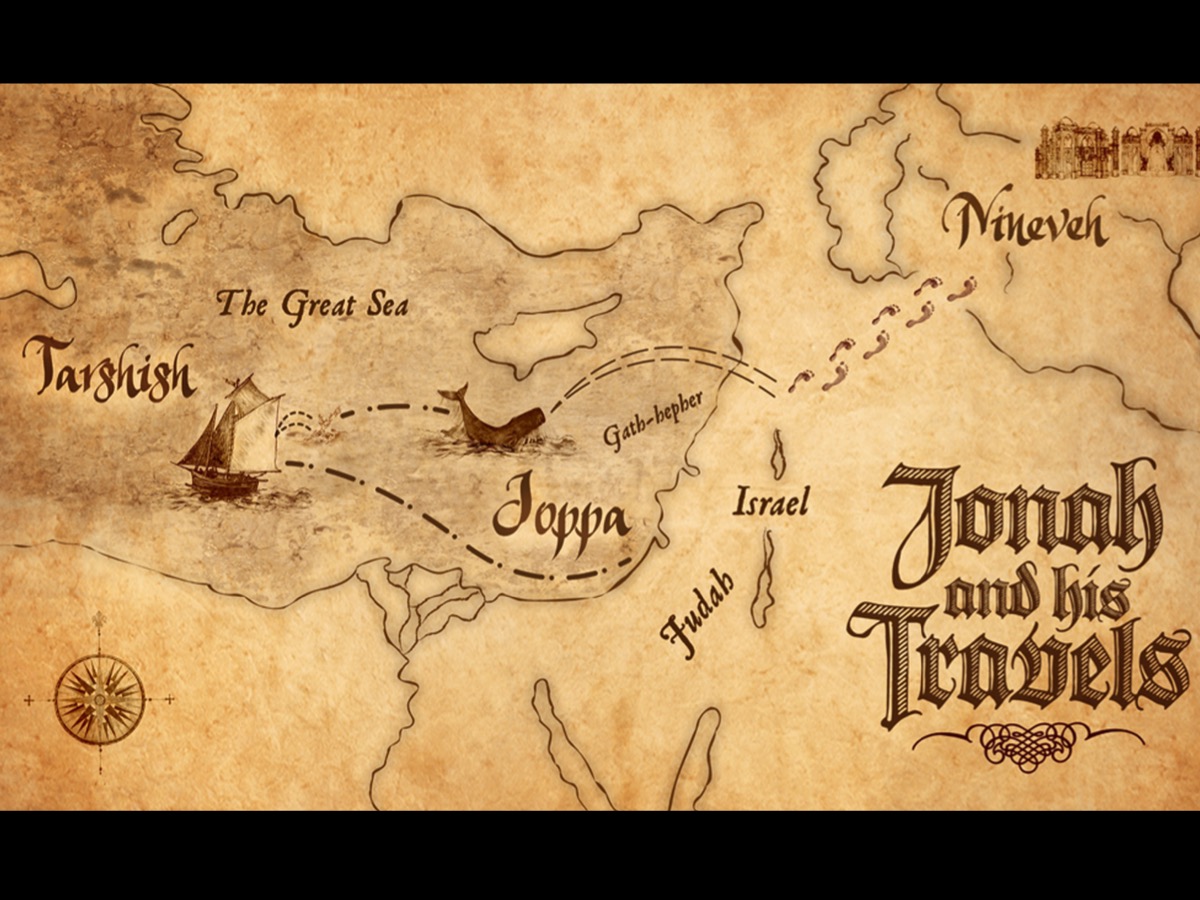 [Speaker Notes: And here is a map of the Middle East. If you look around you on the floor – you will see that the map has been marked out for our journey.]
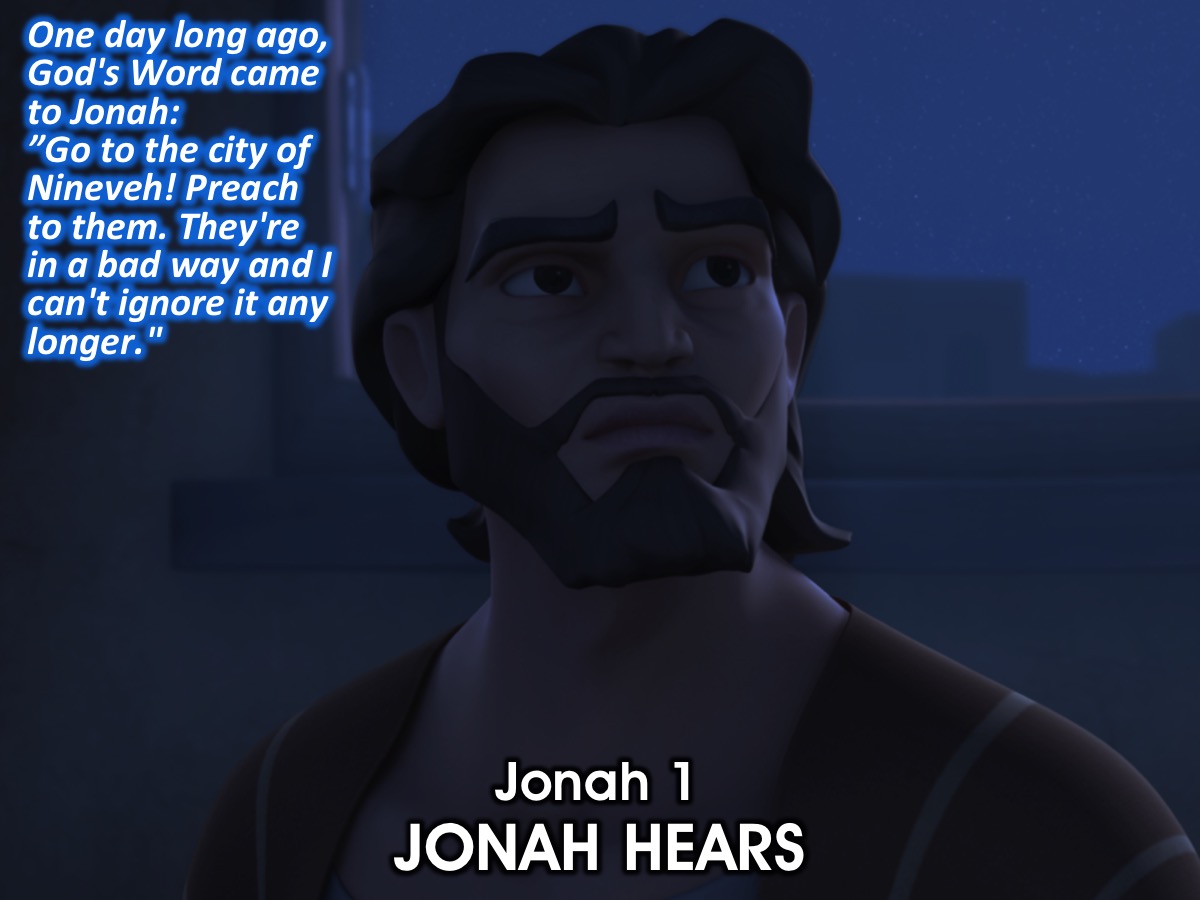 [Speaker Notes: Jonah 1: JONAH HEARS
1One day long ago, God's Word came to Jonah: ”Go to the city of Nineveh! Preach to them. They're in a bad way and I can't ignore it any longer.”]
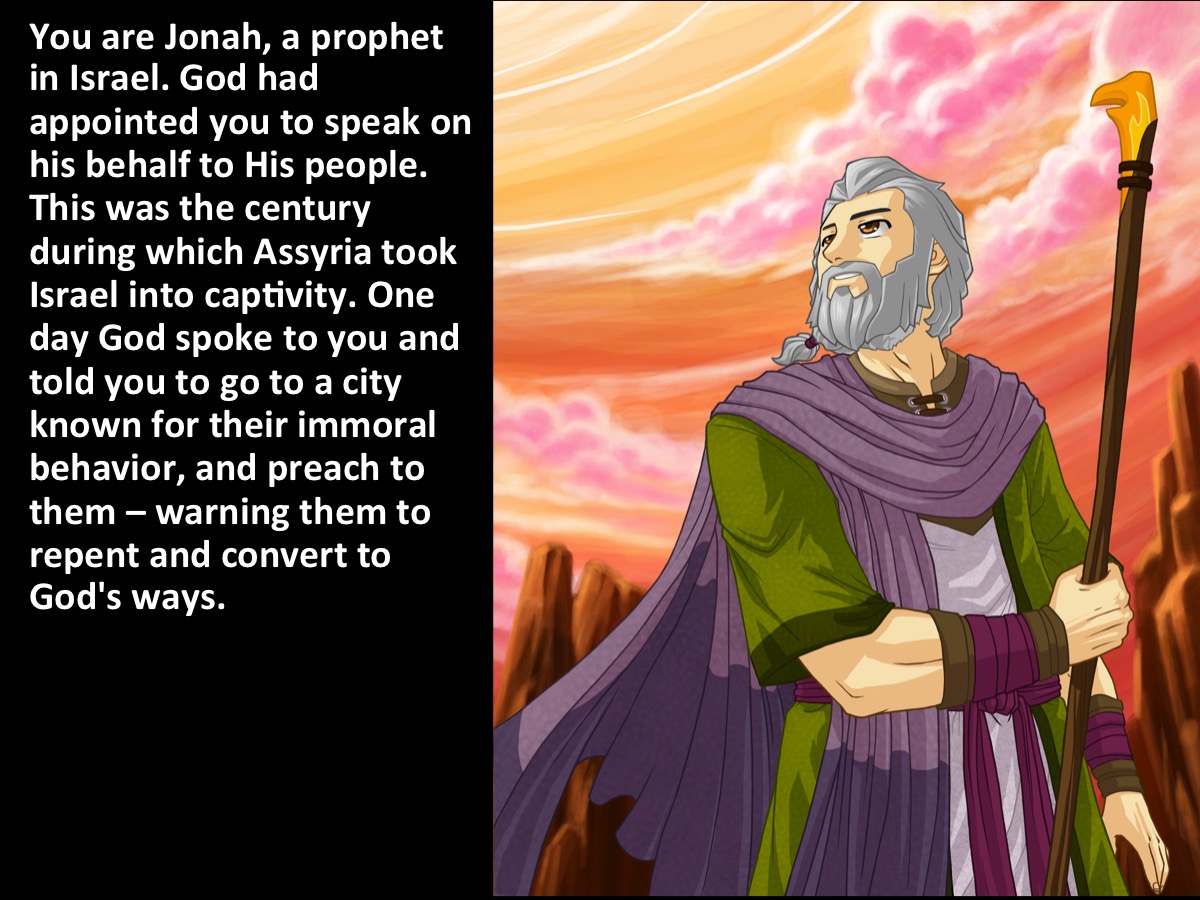 [Speaker Notes: You are Jonah, a prophet in Israel. God had appointed you to speak on his behalf to His people. This was the century during which Assyria took Israel into captivity. One day God spoke to you and told you to go to a city known for their immoral behavior, and preach to them – warning them to repent and convert to God's ways.]
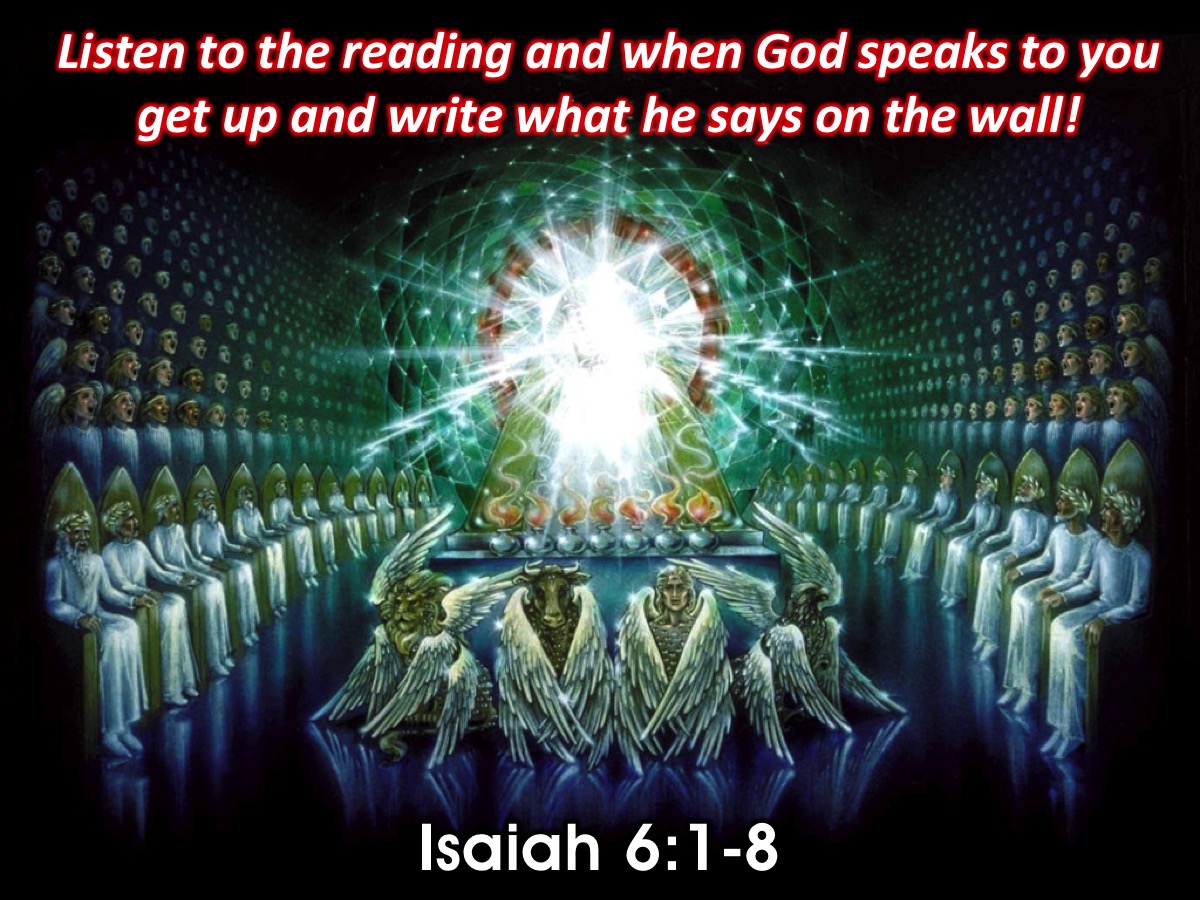 [Speaker Notes: Reading: Isaiah 6:1-8
Activity: Listen to the reading and when God speaks to you get up and write what he says on the wall!

It was in the year King Uzziah died that I saw the Lord. He was sitting on a lofty throne, and the train of his robe filled the Temple. Attending him were mighty seraphim, each having six wings. With two wings they covered their faces, with two they covered their feet, and with two they flew. They were calling out to each other, “Holy, holy, holy is the Lord of Heaven’s Armies! The whole earth is filled with his glory!” Their voices shook the Temple to its foundations, and the entire building was filled with smoke. Then I said, “It’s all over! I am doomed, for I am a sinful man. I have filthy lips, and I live among a people with filthy lips. Yet I have seen the King, the Lord of Heaven’s Armies.” Then one of the seraphim flew to me with a burning coal he had taken from the altar with a pair of tongs. He touched my lips with it and said, “See, this coal has touched your lips. Now your guilt is removed, and your sins are forgiven.” Then I heard the Lord asking, “Whom should I send as a messenger to this people? Who will go for us?” I said, “Here I am. Send me.” And he said, “Yes, Go!” (Isaiah 6:1-8)]
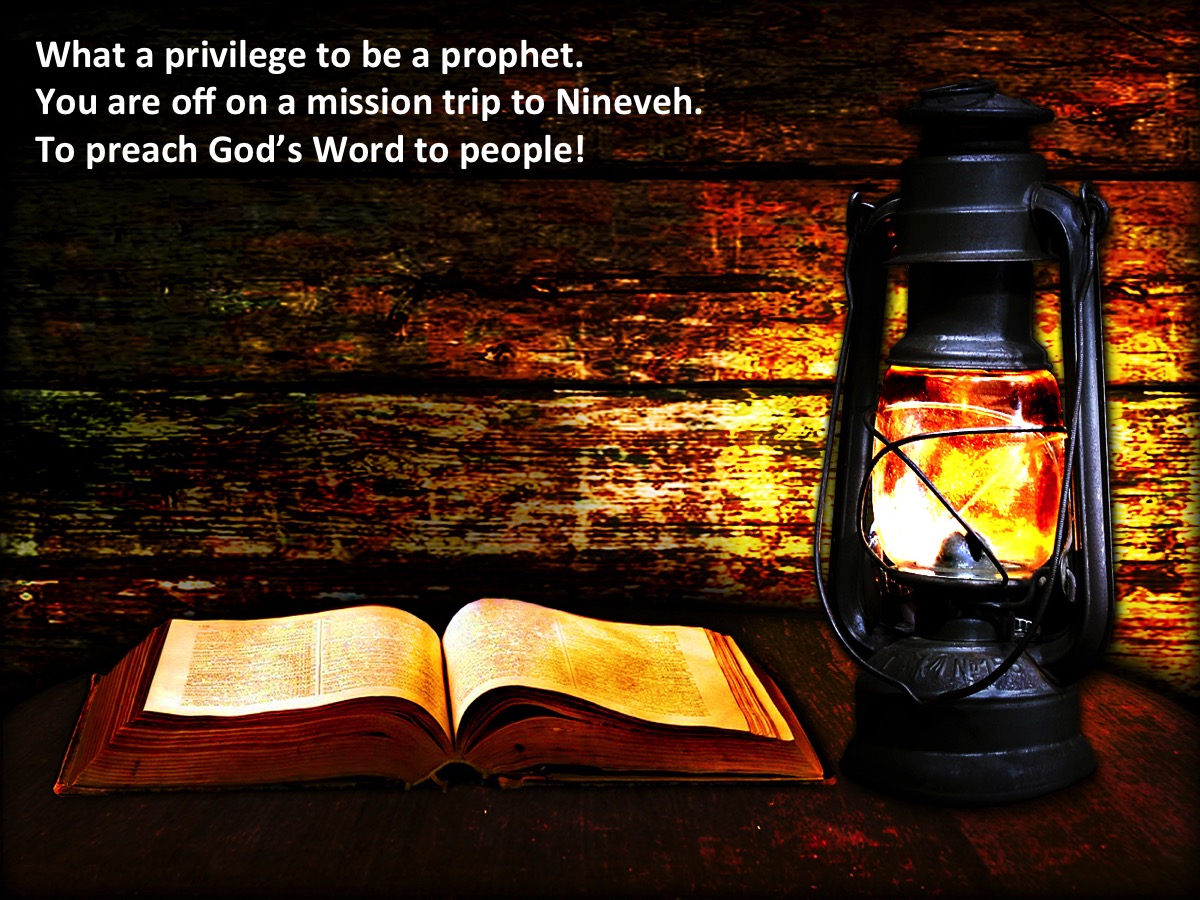 [Speaker Notes: What a privilege to be a prophet. You are off on a mission trip to Nineveh to preach God’s Word to people!
Activity: Light a candle while youth write on the wall.]
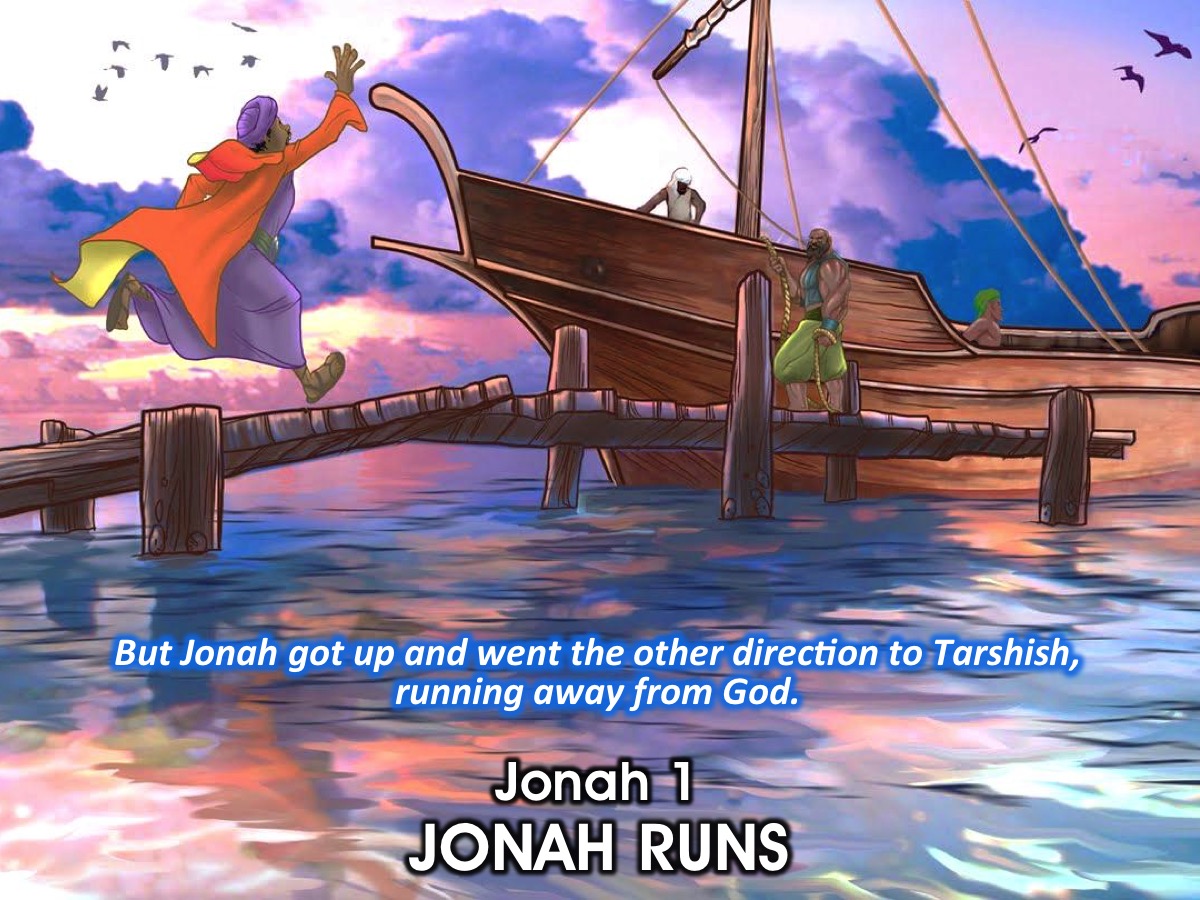 [Speaker Notes: JONAH 1: JONAH’S RESPONSE
3But Jonah got up and went the other direction to Tarshish, running away from God.]
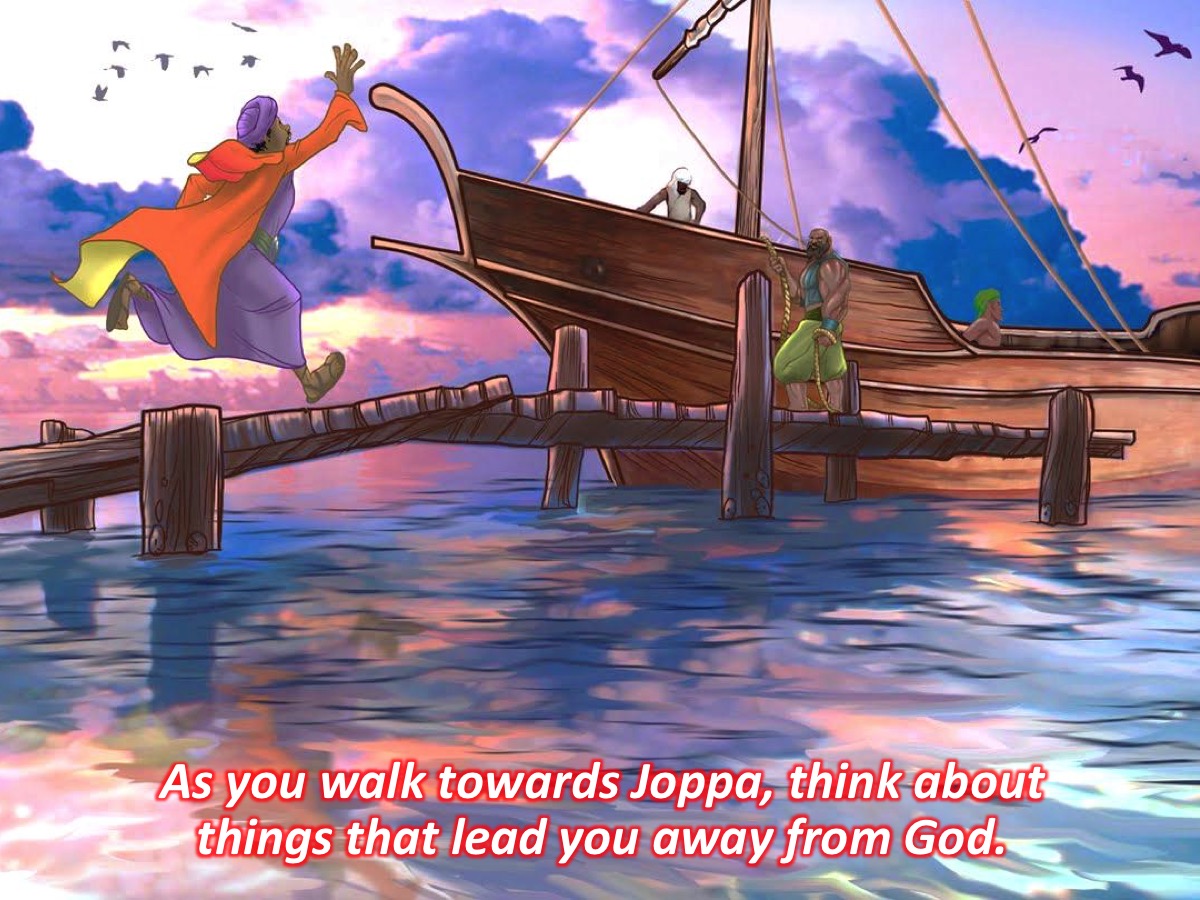 [Speaker Notes: Activity: As you walk towards Joppa think about things that lead you away from God.
Activity: Blow out the candle.]
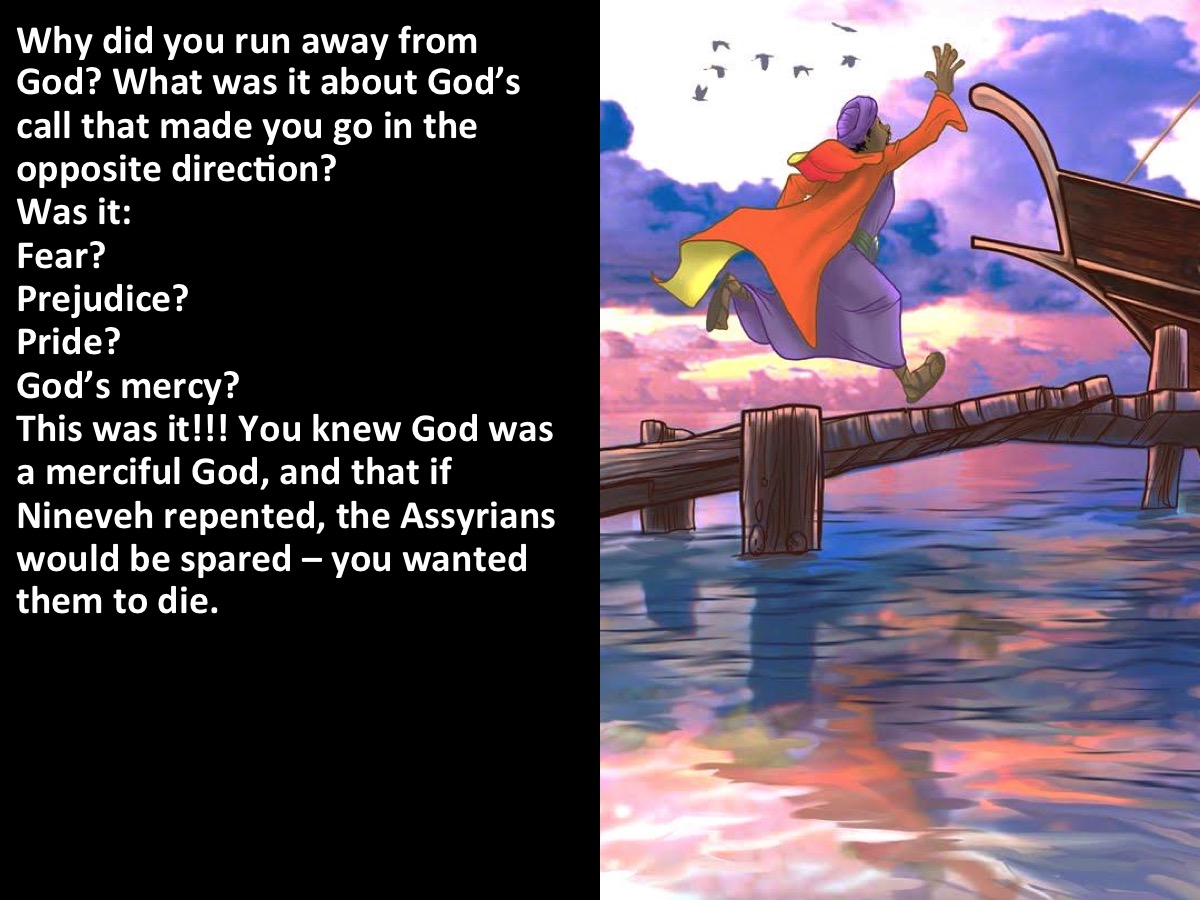 [Speaker Notes: Why did you run away from God? What was it about God’s call that made you go in the opposite direction? Was it: Fear? Prejudice? Pride? God’s mercy? This was it!!! You knew God was a merciful God, and that if Nineveh cried to God and repented, the Assyrians would be spared – you wanted them to die.]
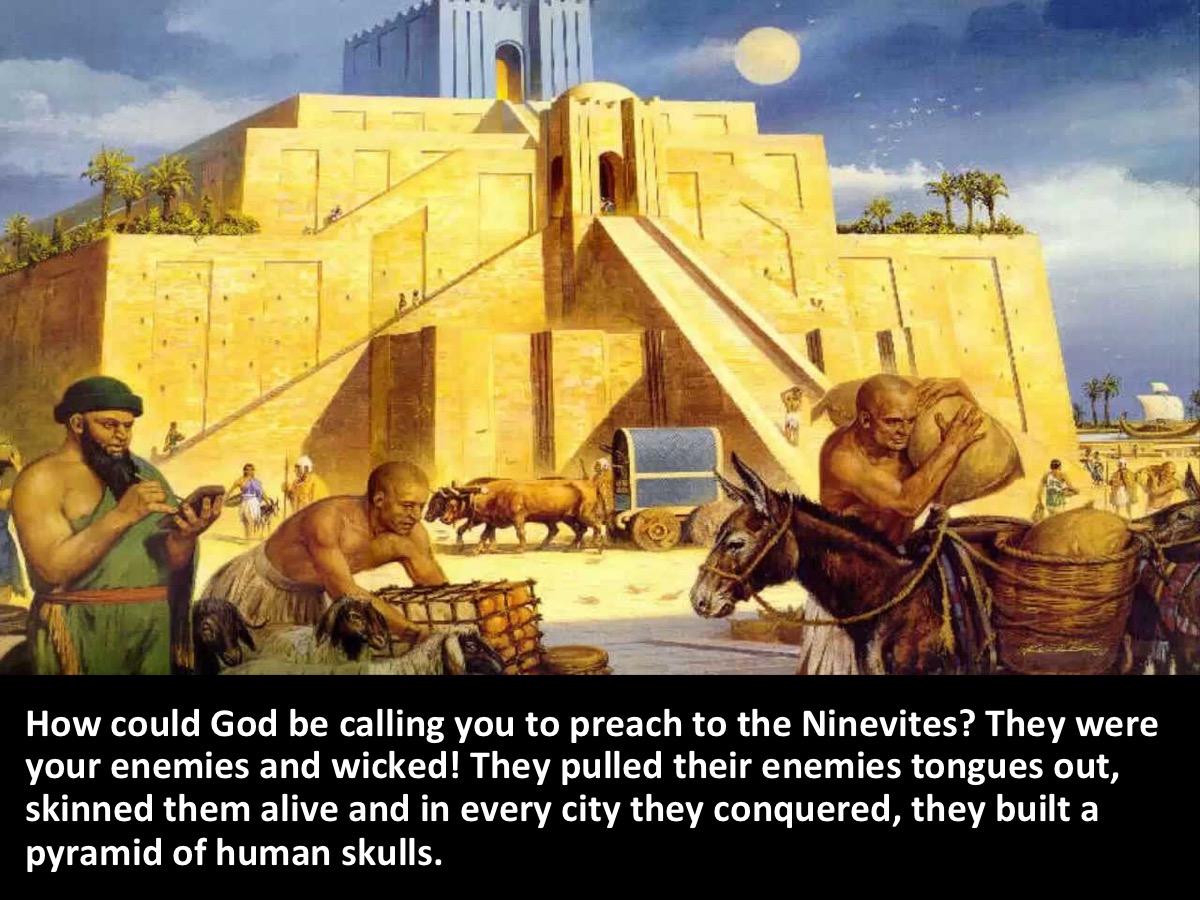 [Speaker Notes: How could God be calling you to preach to the Ninevites? They were your enemies and wicked! They pulled their enemies tongues out, skinned them alive and in every city they conquered, they built a pyramid of human skulls.]
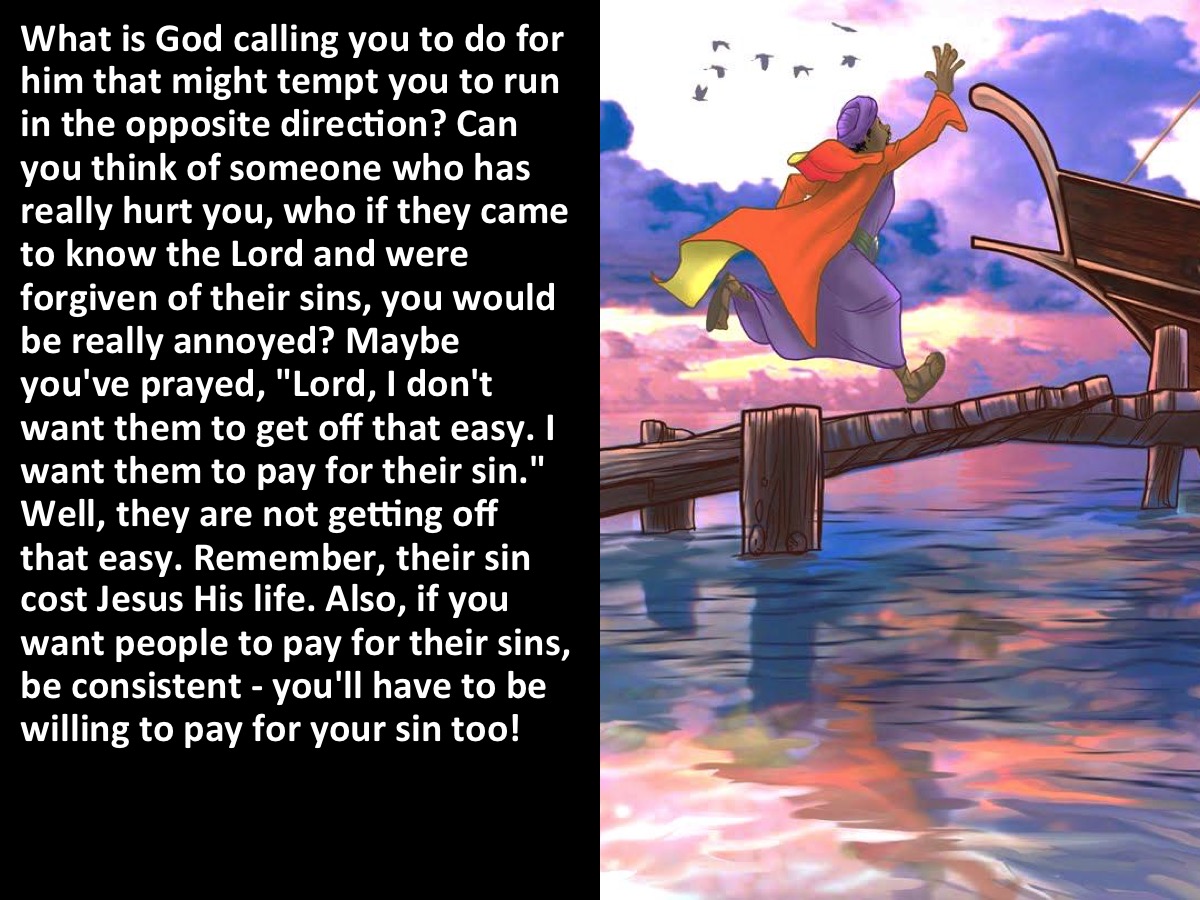 [Speaker Notes: What is God calling you to do for him that might tempt you to run in the opposite direction? Can you think of someone who has really hurt you, who if they came to know the Lord and were forgiven of their sins, you would be really annoyed? Maybe you've prayed, "Lord, I don't want them to get off that easy. I want them to pay for their sin." Well, they are not getting off that easy. Remember, their sin cost Jesus His life. Also, if you want people to pay for their sins, be consistent - you'll have to be willing to pay for your sin too!]
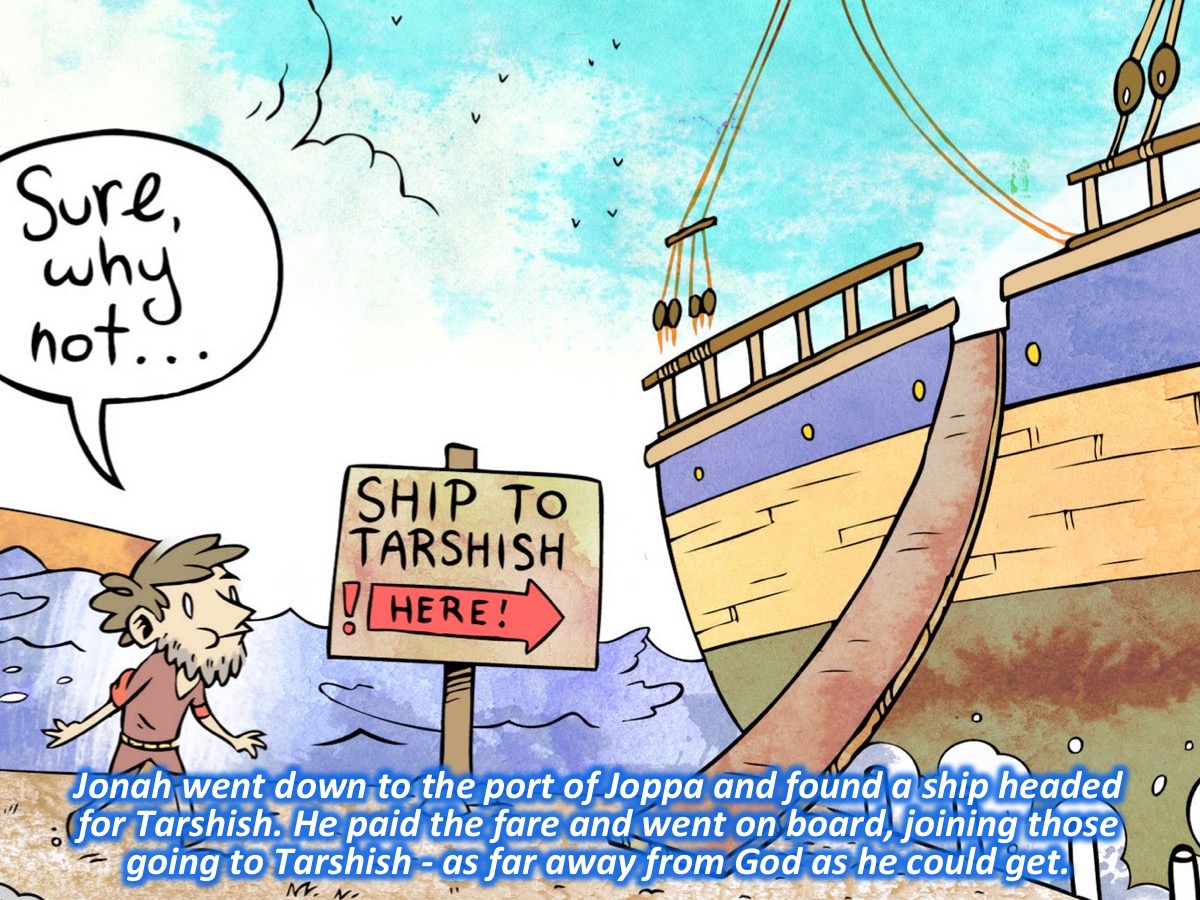 [Speaker Notes: 3Jonah went down to the port of Joppa and found a ship headed for Tarshish. He paid the fare and went on board, joining those going to Tarshish - as far away from God as he could get.]
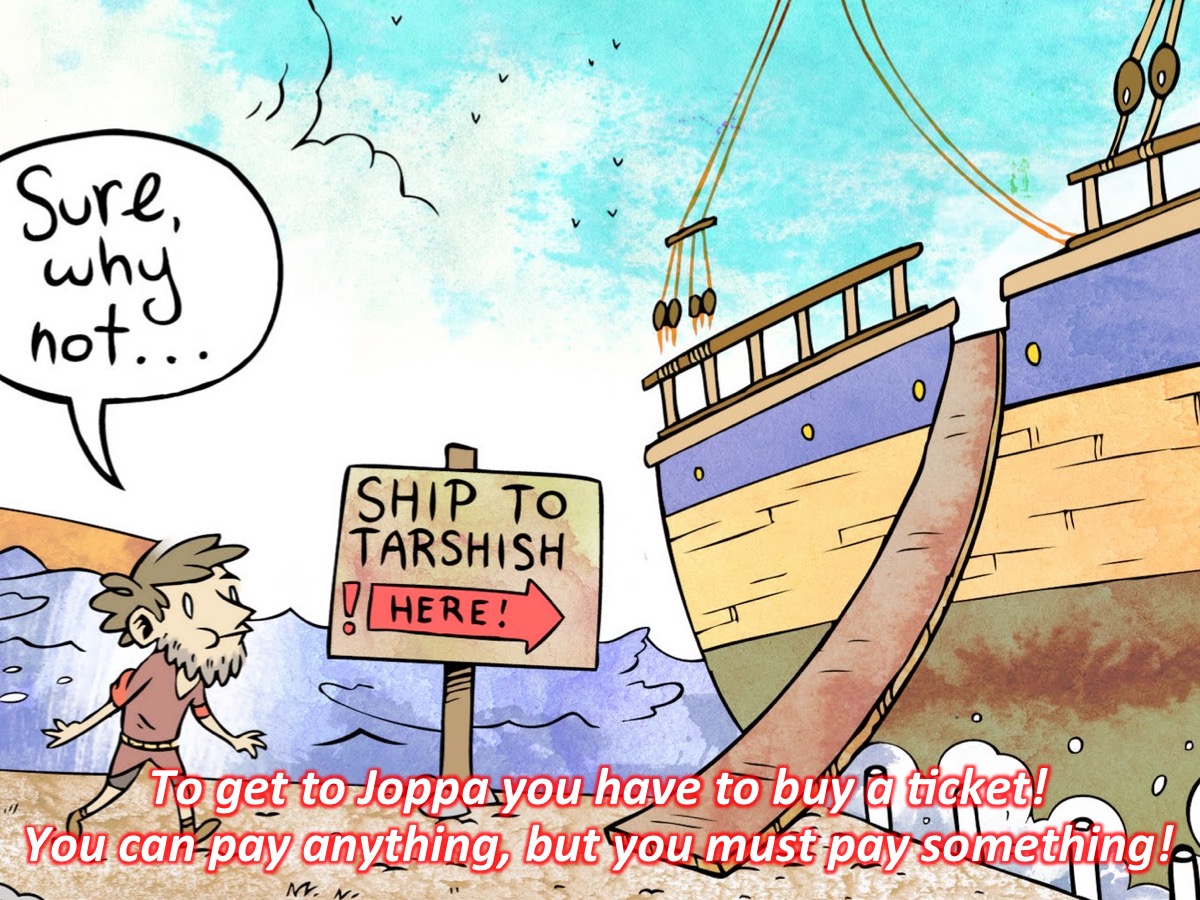 [Speaker Notes: Activity: To get to Joppa you have to buy a ticket! You can pay anything, but you must pay something!]
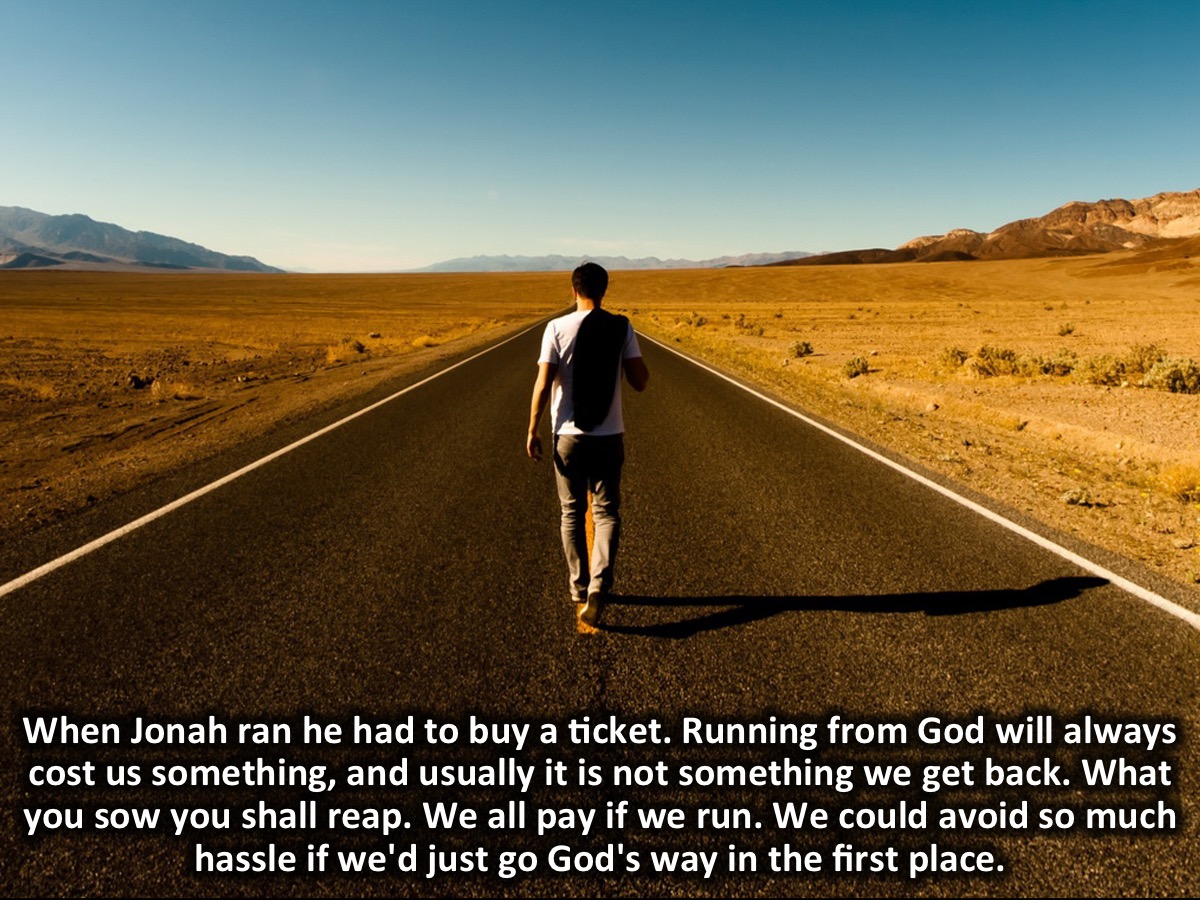 [Speaker Notes: When Jonah ran he had to buy a ticket. Running from God will always cost us something, and usually it is not something we get back. What you sow you shall reap. We all pay if we run. We could avoid so much hassle if we'd just go God's way in the first place.]
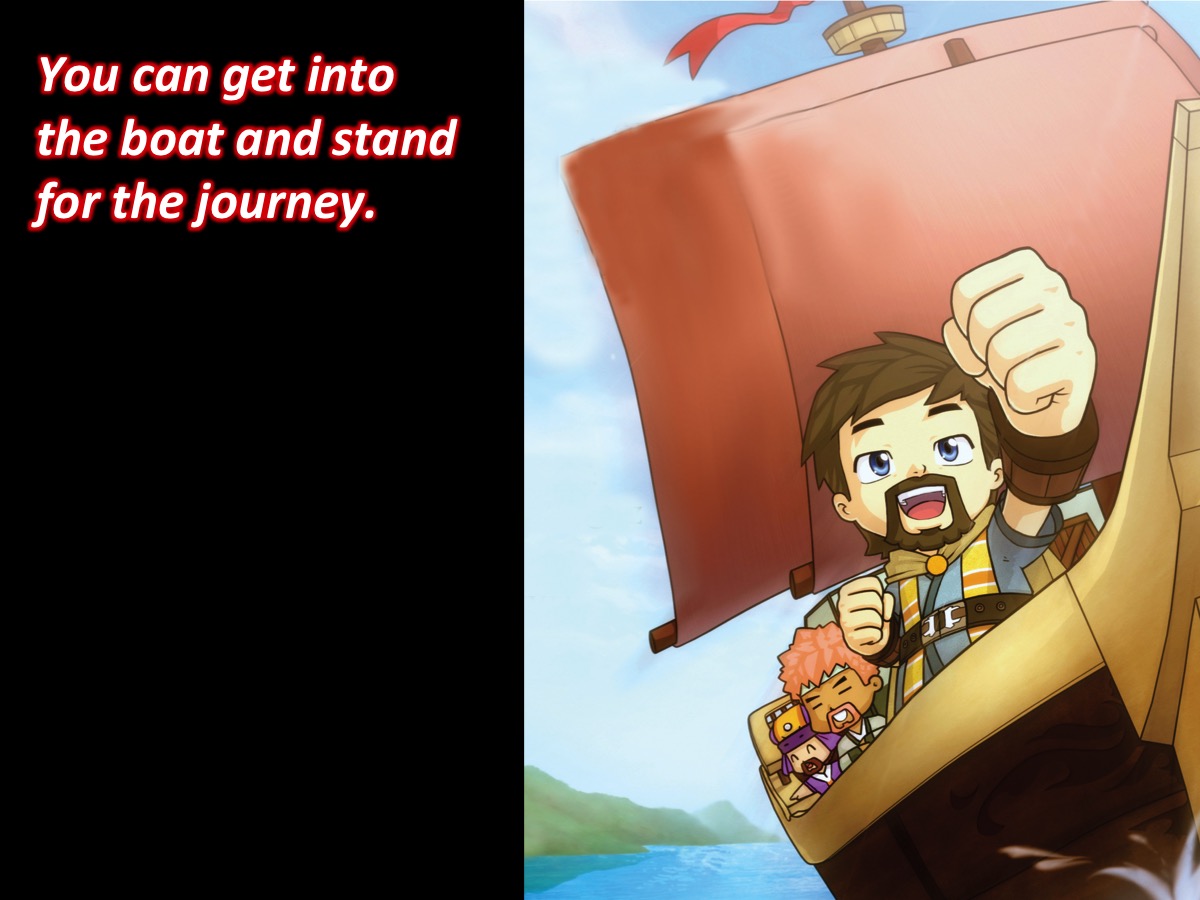 [Speaker Notes: Activity: You can get into the boat and stand for the journey.]
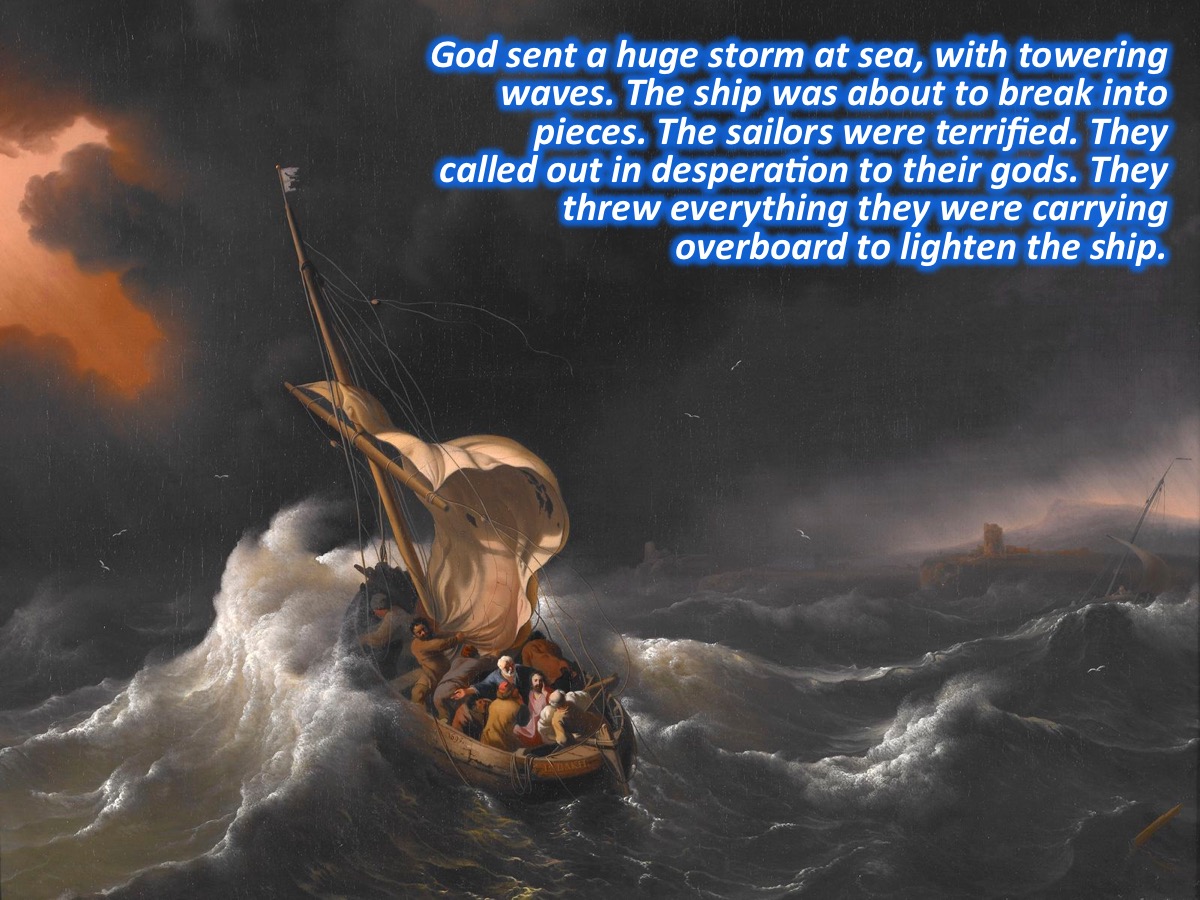 [Speaker Notes: 4God sent a huge storm at sea, with towering waves. The ship was about to break into pieces. The sailors were terrified. They called out in desperation to their gods. They threw everything they were carrying overboard to lighten the ship.]
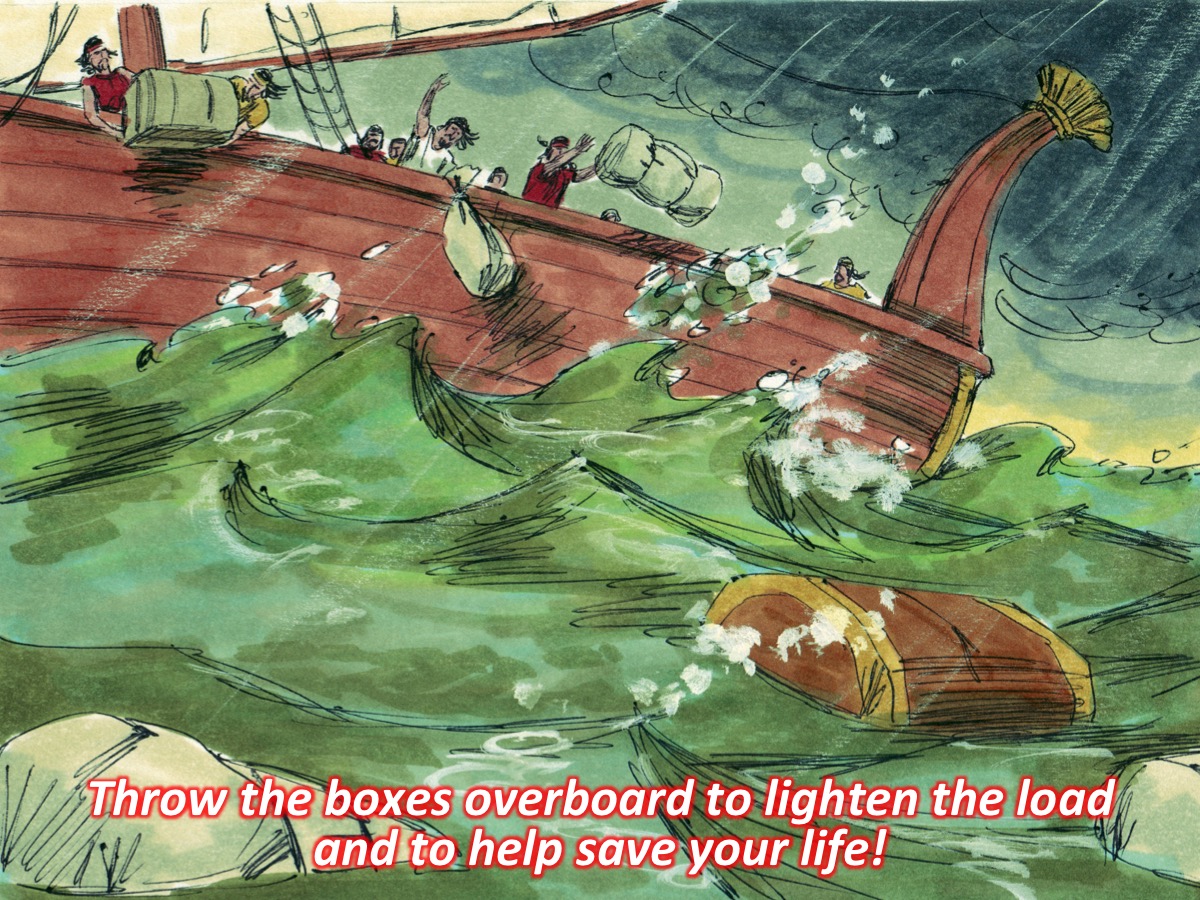 [Speaker Notes: Activity: Throw the boxes overboard to lighten the load and to help save your life!]
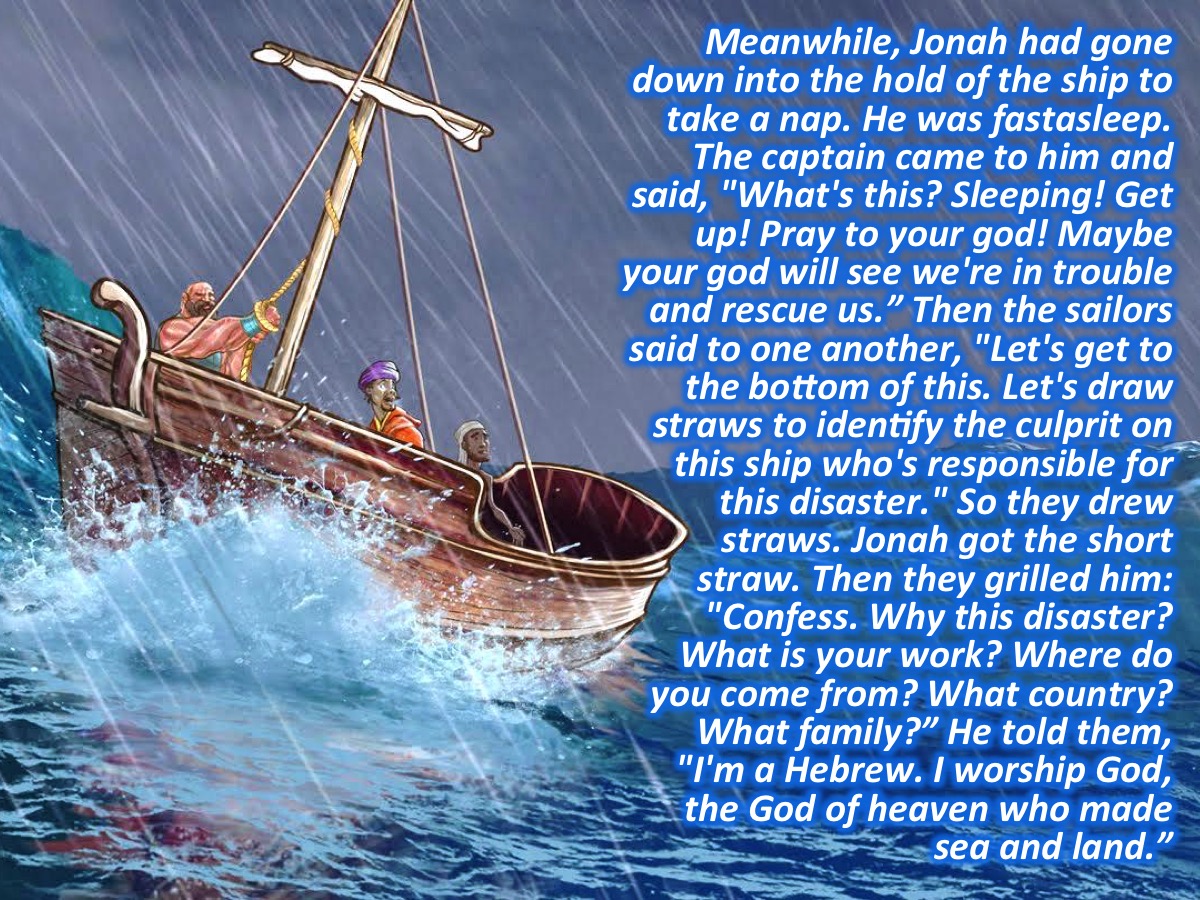 [Speaker Notes: 5Meanwhile, Jonah had gone down into the hold of the ship to take a nap. He was fast asleep. 6The captain came to him and said, "What's this? Sleeping! Get up! Pray to your god! Maybe your god will see we're in trouble and rescue us." 7Then the sailors said to one another, "Let's get to the bottom of this. Let's draw straws to identify the culprit on this ship who's responsible for this disaster." So they drew straws. Jonah got the short straw. 8Then they grilled him: "Confess. Why this disaster? What is your work? Where do you come from? What country? What family?" 9He told them, "I'm a Hebrew. I worship God, the God of heaven who made sea and land."]
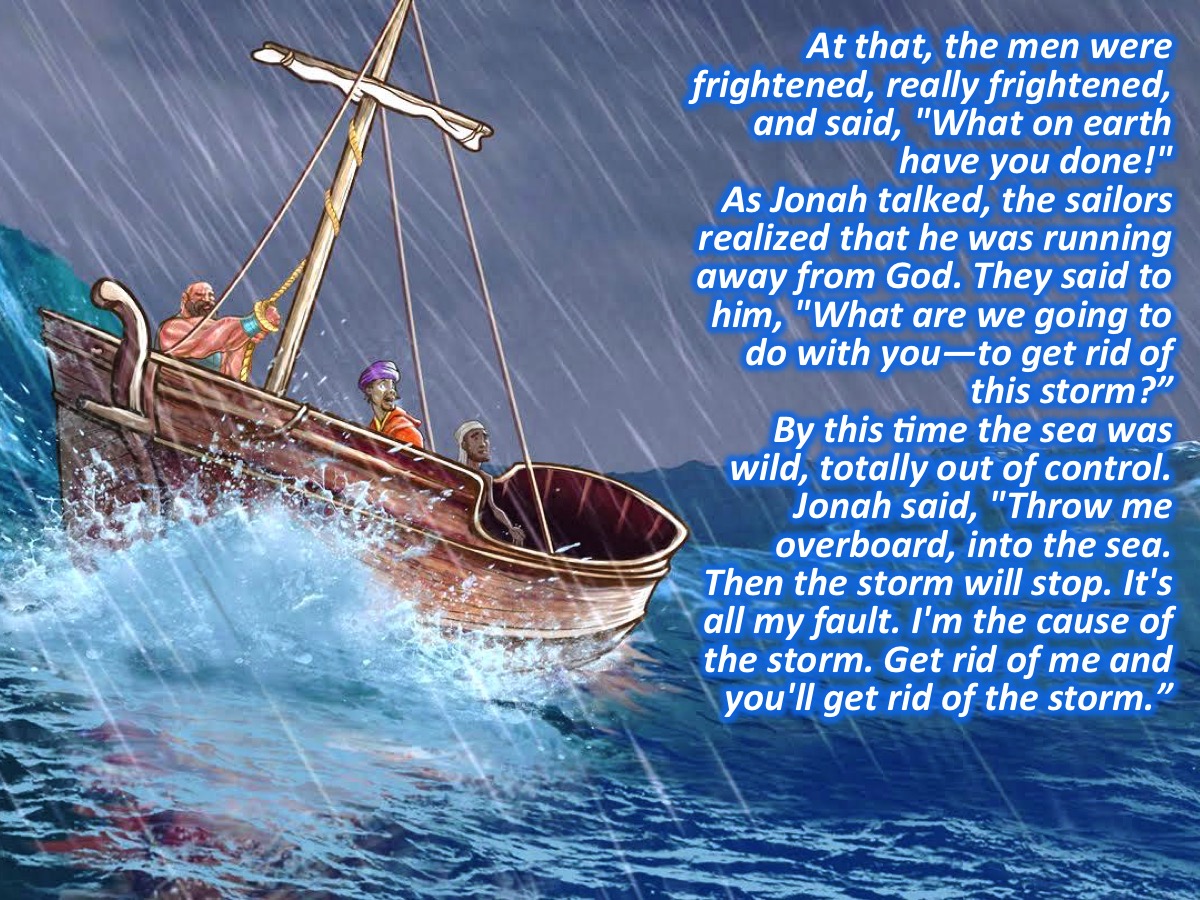 [Speaker Notes: 10At that, the men were frightened, really frightened, and said, "What on earth have you done!" As Jonah talked, the sailors realized that he was running away from God. 11They said to him, "What are we going to do with you—to get rid of this storm?” By this time the sea was wild, totally out of control. 12Jonah said, "Throw me overboard, into the sea. Then the storm will stop. It's all my fault. I'm the cause of the storm. Get rid of me and you'll get rid of the storm."]
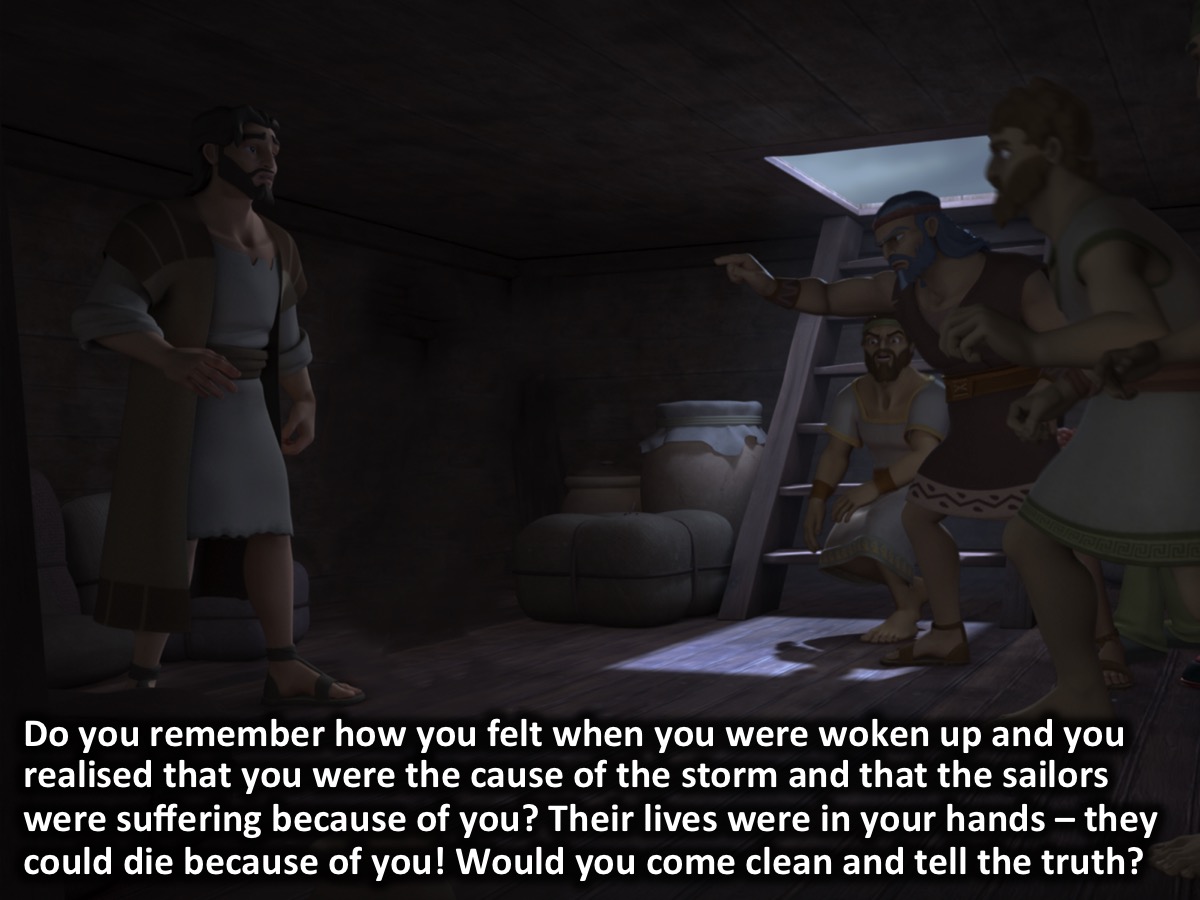 [Speaker Notes: Do you remember how you felt when you were woken up and you realised that you were the cause of the storm and that the sailors were suffering because of you? Their lives were in your hands – they could die because of you! Would you come clean and tell the truth?]
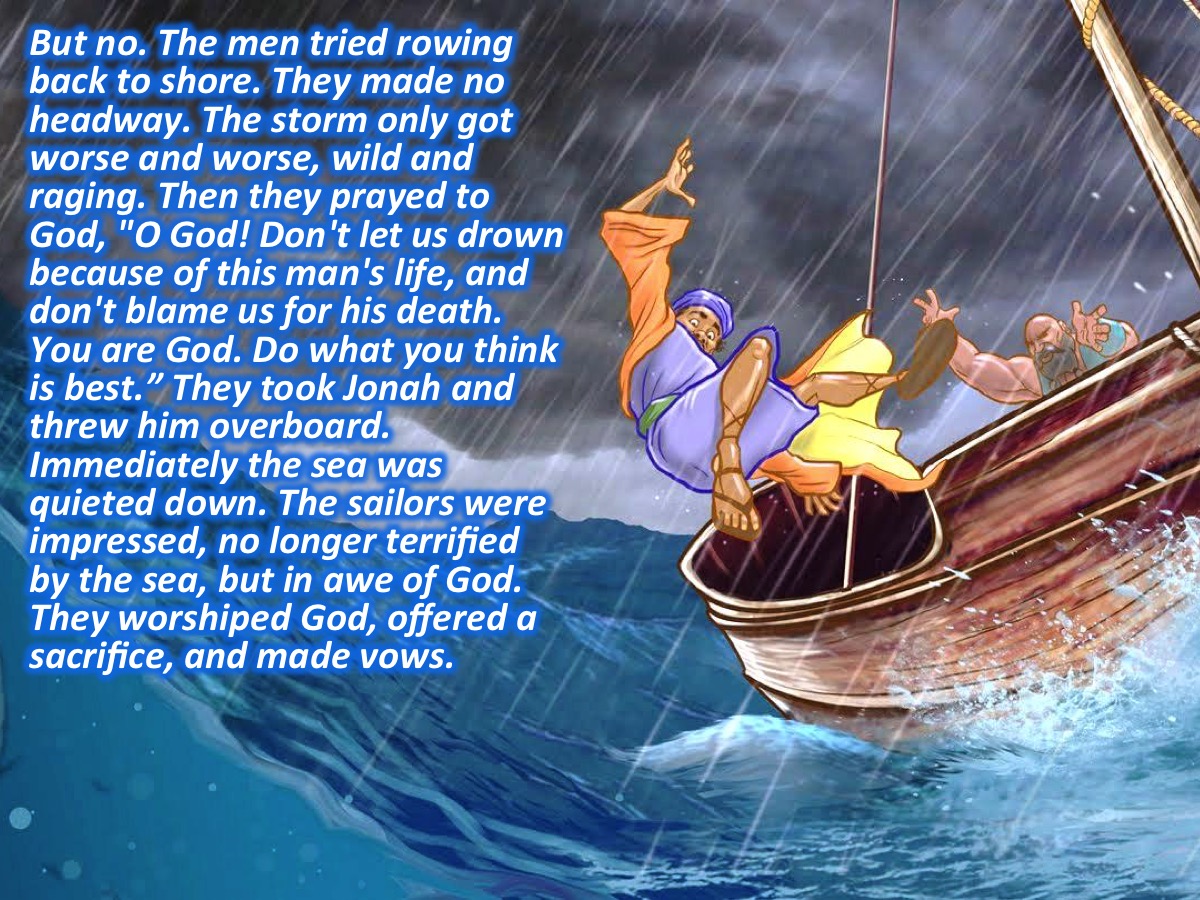 [Speaker Notes: 13But no. The men tried rowing back to shore. They made no headway. The storm only got worse and worse, wild and raging. 14Then they prayed to God, "O God! Don't let us drown because of this man's life, and don't blame us for his death. You are God. Do what you think is best." 15They took Jonah and threw him overboard. Immediately the sea was quieted down. 16The sailors were impressed, no longer terrified by the sea, but in awe of God. They worshiped God, offered a sacrifice, and made vows.]
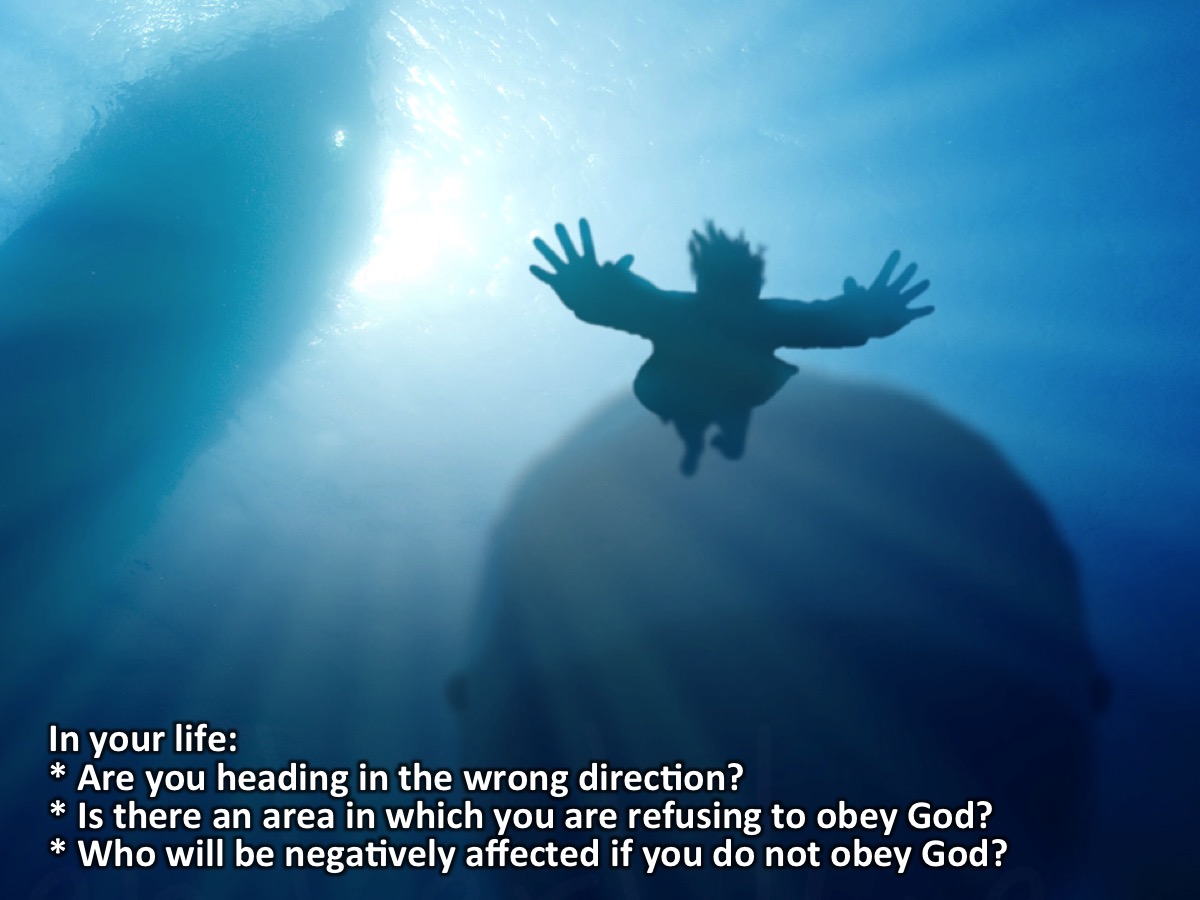 [Speaker Notes: In your life:
* Are you heading in the wrong direction? 
* Is there an area in which you are refusing to obey God? 
* Who will be negatively affected if you do not obey God?]
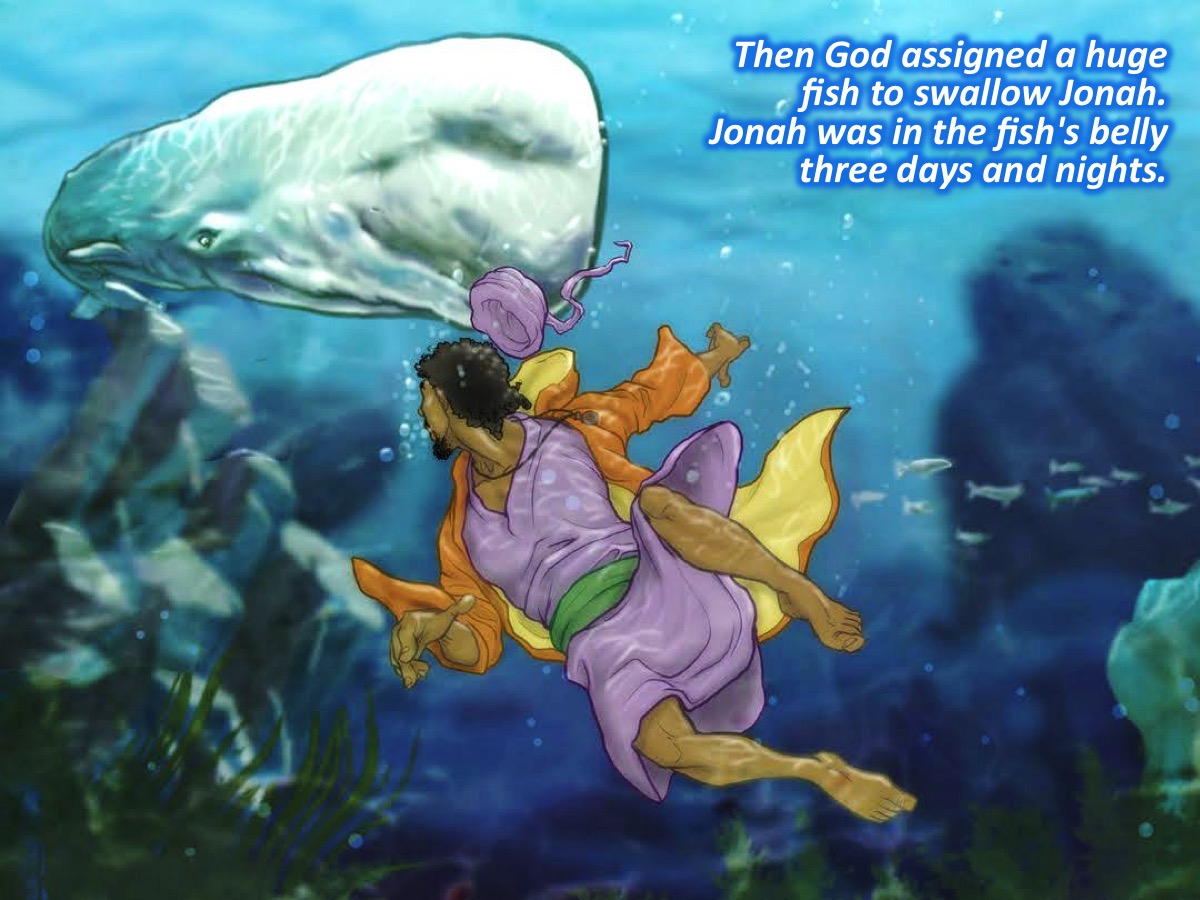 [Speaker Notes: 17Then God assigned a huge fish to swallow Jonah. Jonah was in the fish's belly three days and nights.]
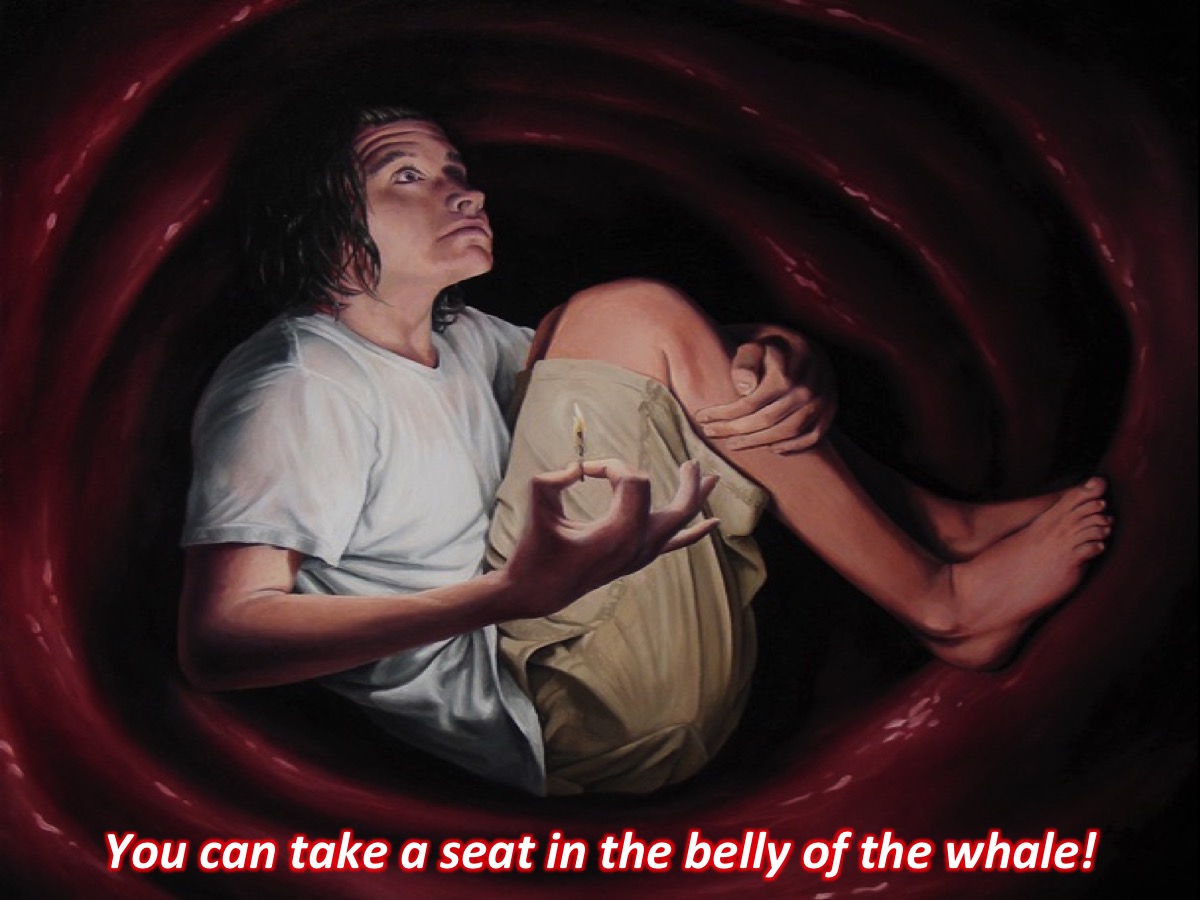 [Speaker Notes: Activity: You can take a seat in the belly of the whale.
Activity: Switch off the lights]
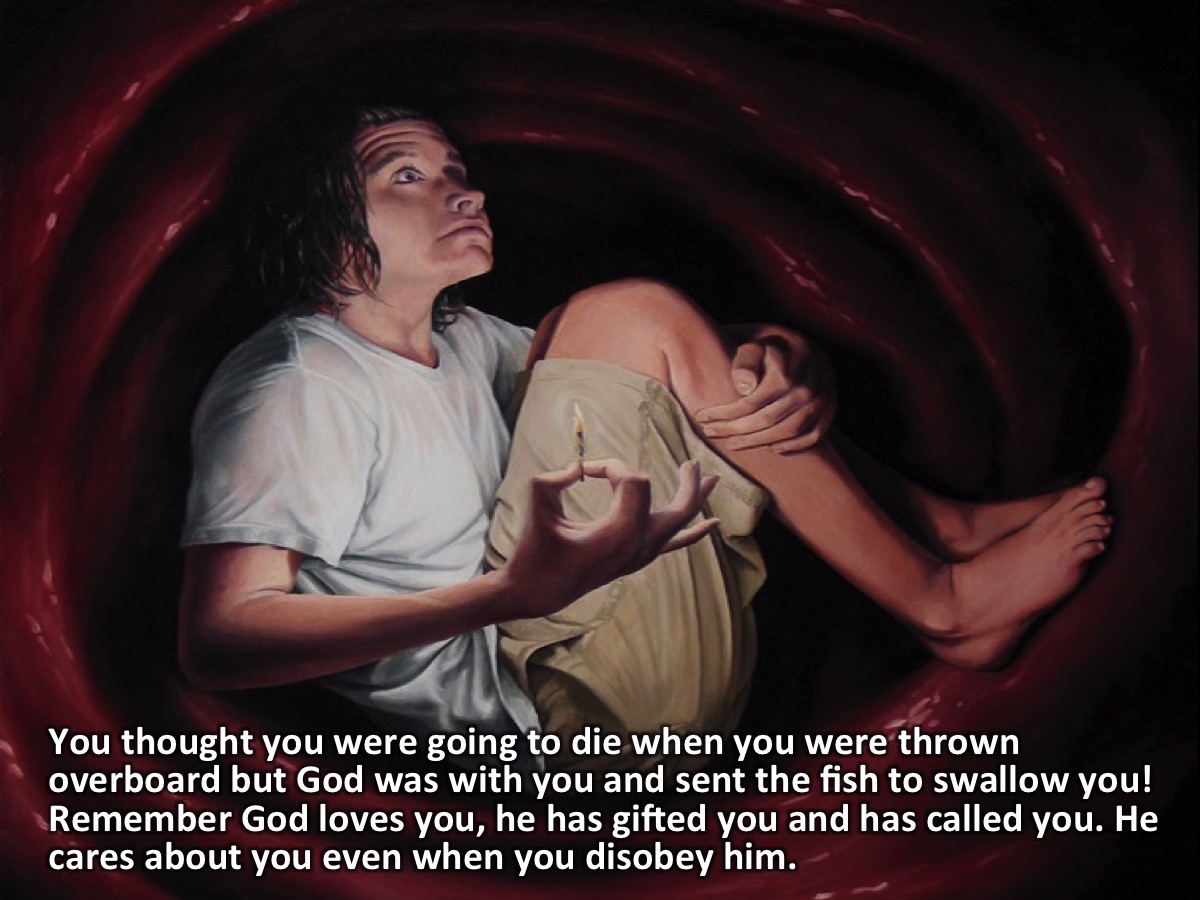 [Speaker Notes: You thought you were going to die when you were thrown overboard but God was with you and sent the fish to swallow you! Remember God loves you, he has gifted you and has called you. He cares about you even when you disobey him.]
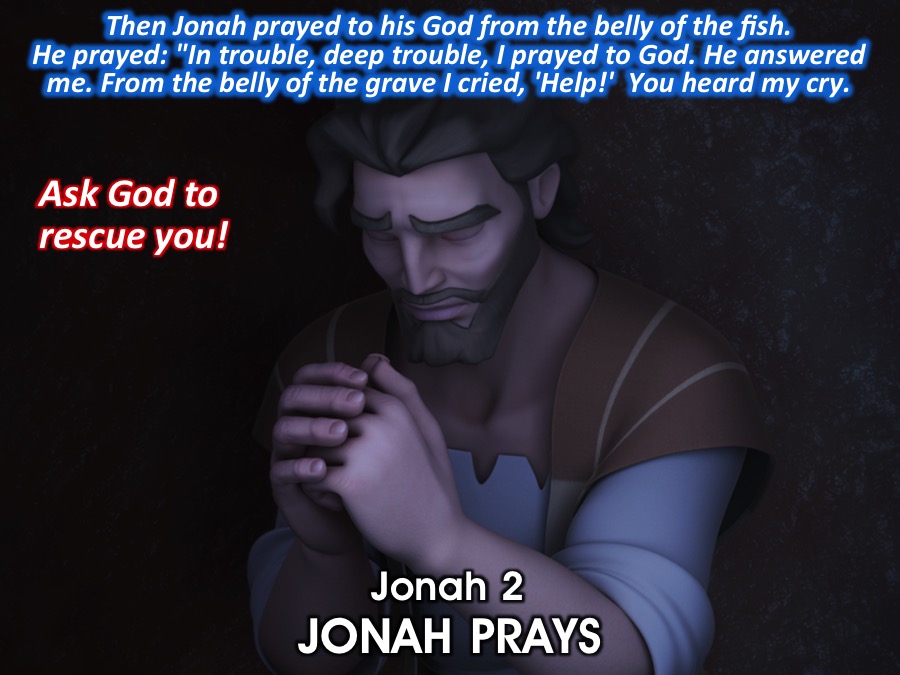 [Speaker Notes: Jonah 2: JONAH PRAYS
1Then Jonah prayed to his God from the belly of the fish. 2He prayed: "In trouble, deep trouble, I prayed to God. He answered me. From the belly of the grave I cried, 'Help!'  You heard my cry. 
Activity: Ask God to rescue you from this dismal situation!]
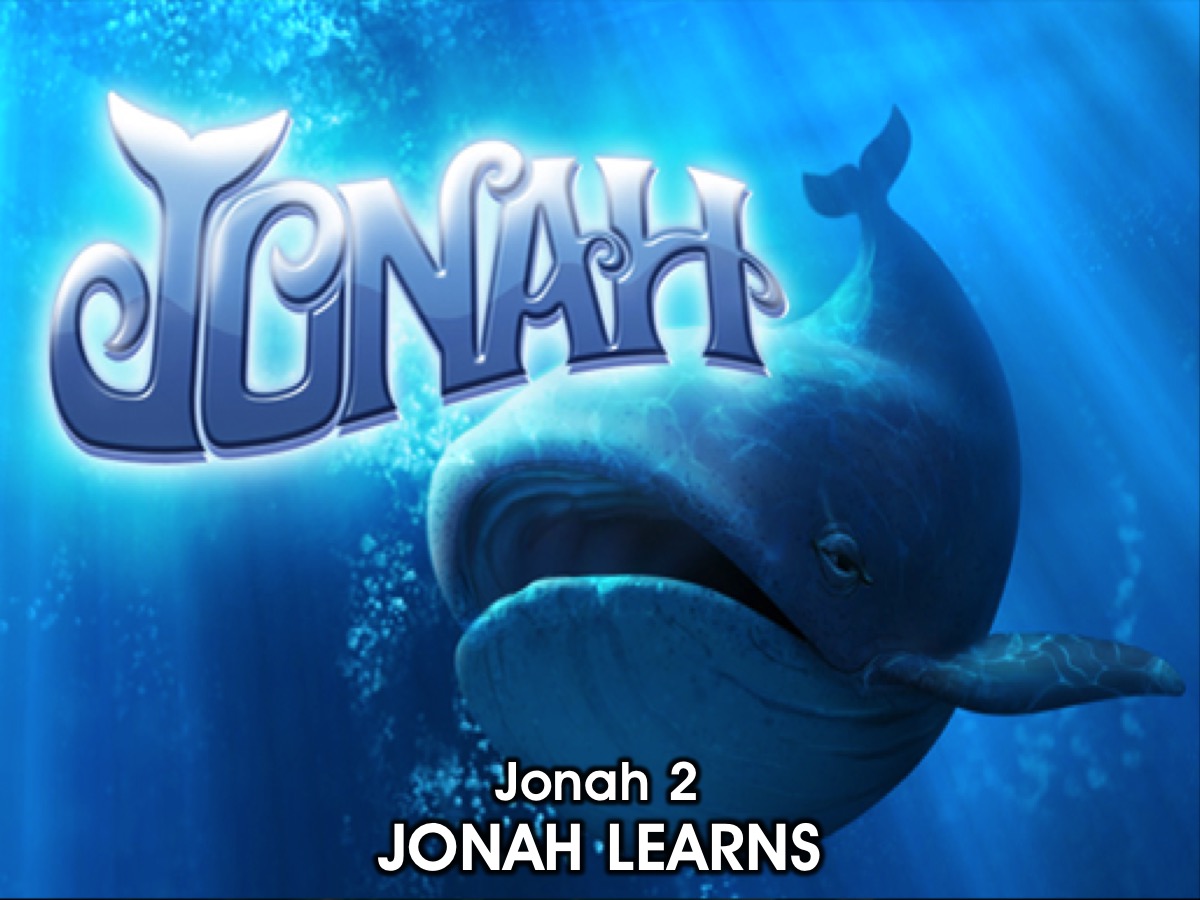 [Speaker Notes: Jonah 2: JONAH LEARNS]
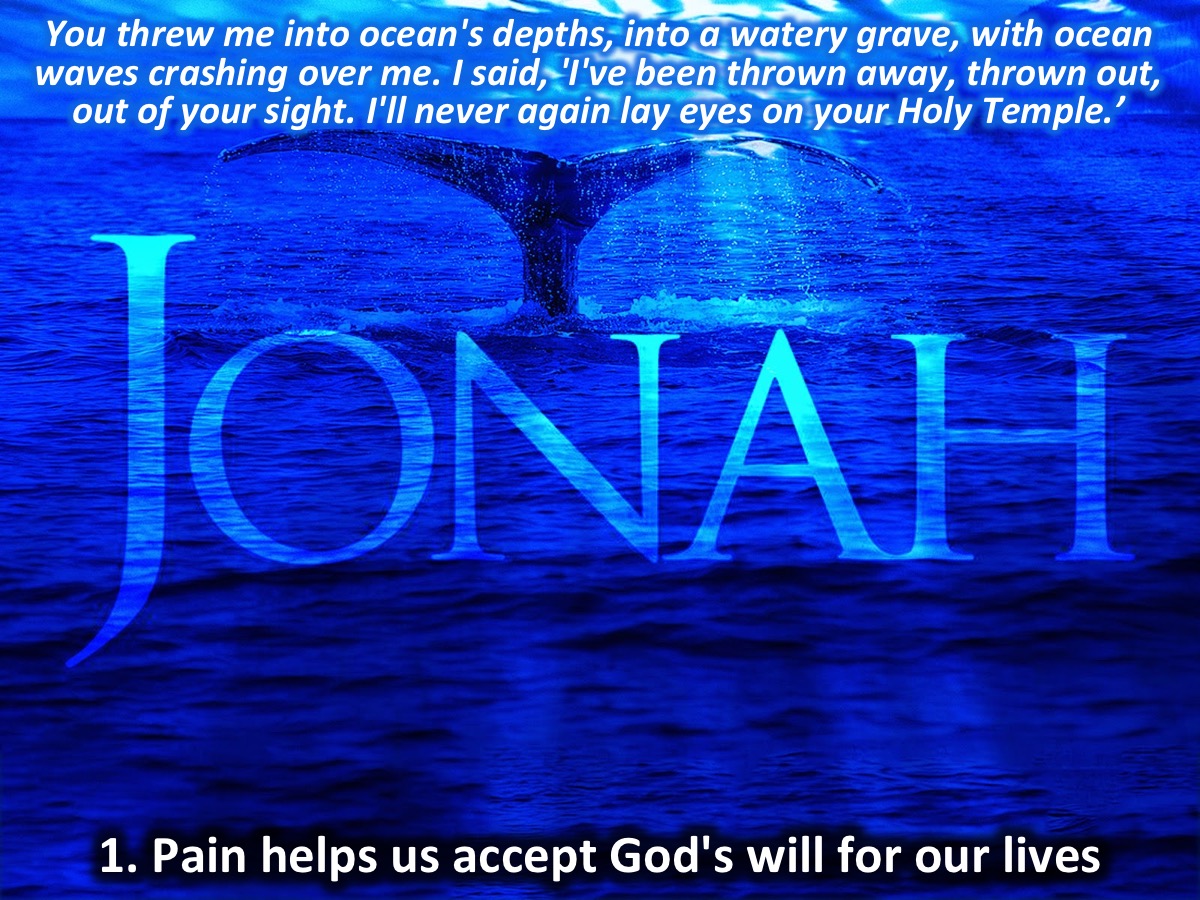 [Speaker Notes: 3You threw me into ocean's depths, into a watery grave, with ocean waves, ocean breakers crashing over me. 4I said, 'I've been thrown away, thrown out, out of your sight. I'll never again lay eyes on your Holy Temple.’
1. Pain makes us accept God's will for us. God will use pain in our lives to bring us in line with what he wants us to do for him.]
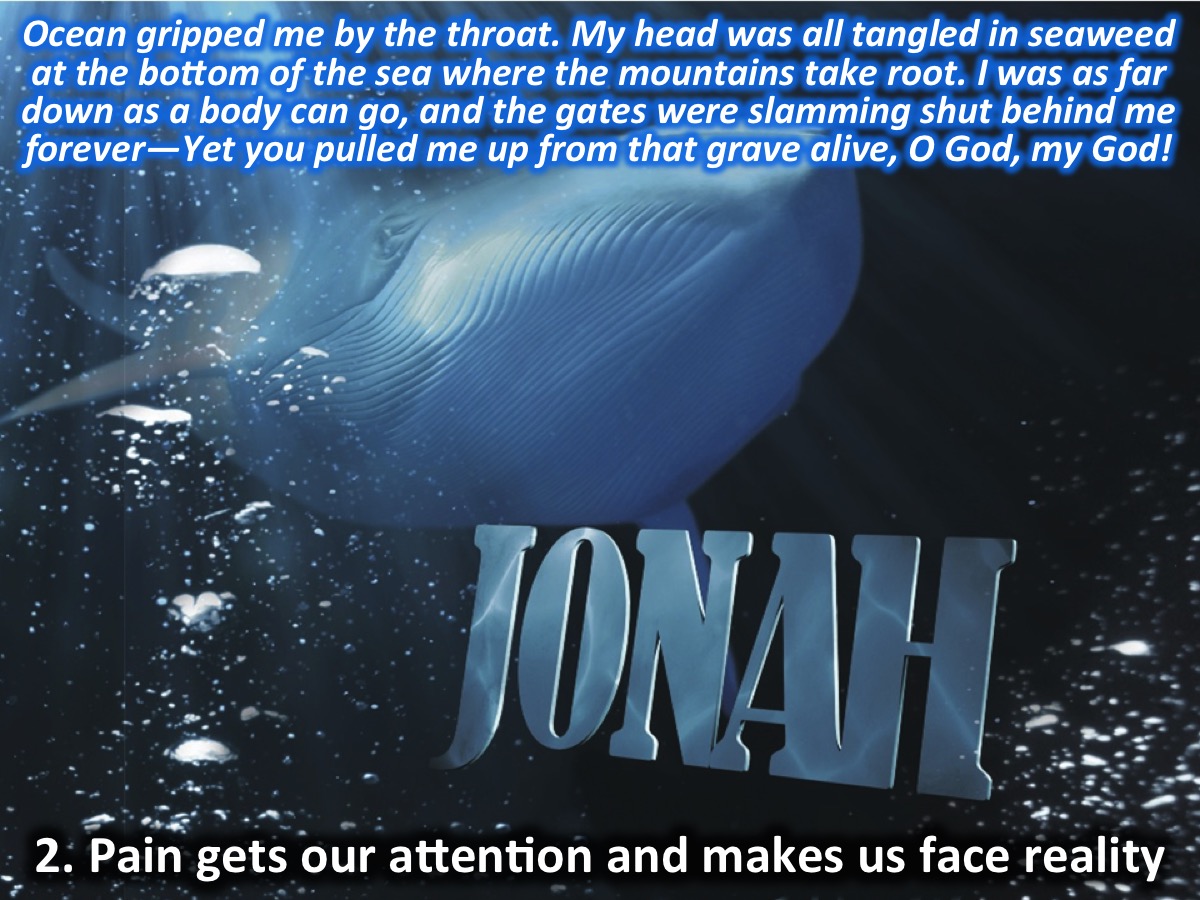 [Speaker Notes: 5Ocean gripped me by the throat. The ancient Abyss grabbed me and held tight. My head was all tangled in seaweed at the bottom of the sea where the mountains take root. 6I was as far down as a body can go, and the gates were slamming shut behind me forever—Yet you pulled me up from that grave alive, O God, my God!
2. Pain gets our attention and makes us face reality. God uses pain to wake us up and realise that we need to change our direction.]
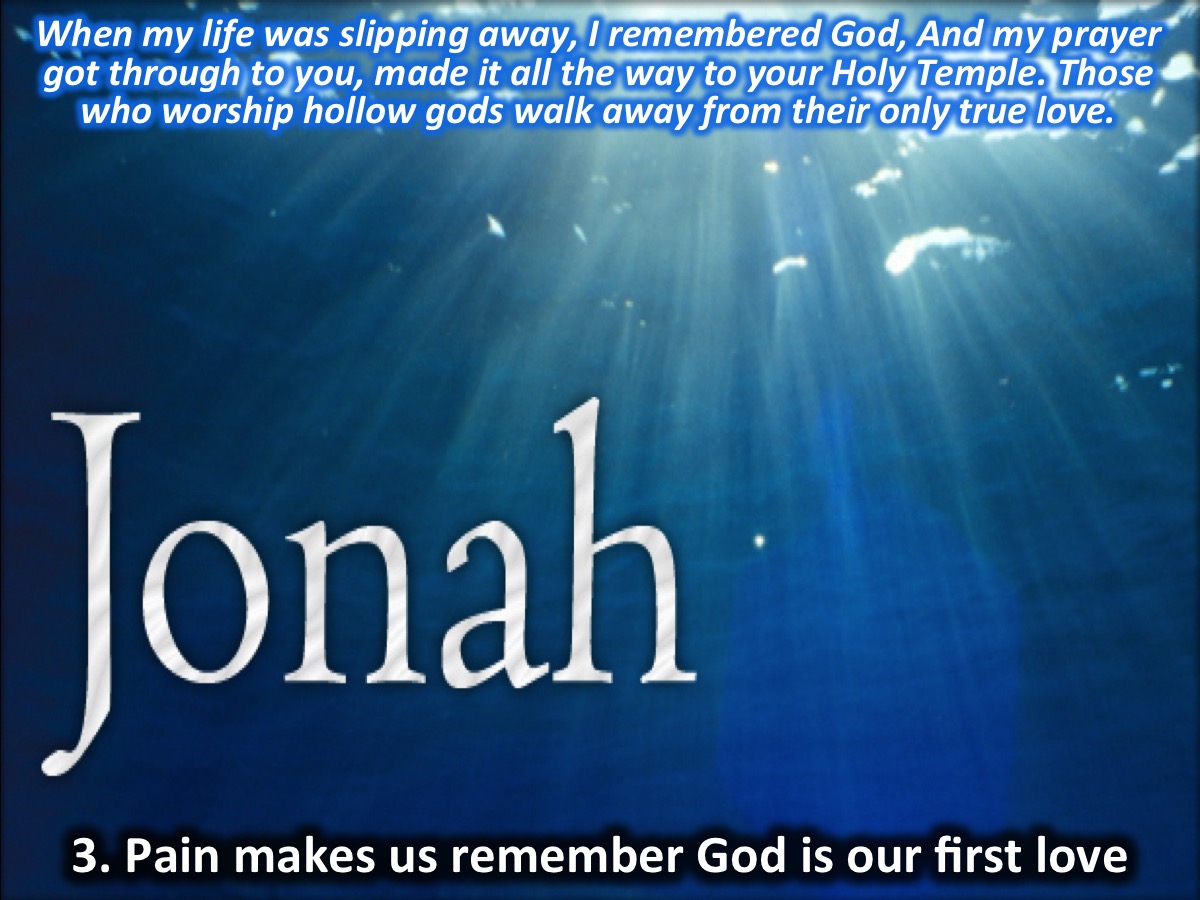 [Speaker Notes: 7When my life was slipping away, I remembered God, And my prayer got through to you, made it all the way to your Holy Temple. 8Those who worship hollow gods, god-frauds, walk away from their only true love.
3. Pain makes us remember that God is our first love. We cannot hold onto God's resources and our idols at the same time. Everything else must be secondary to God in our lives.]
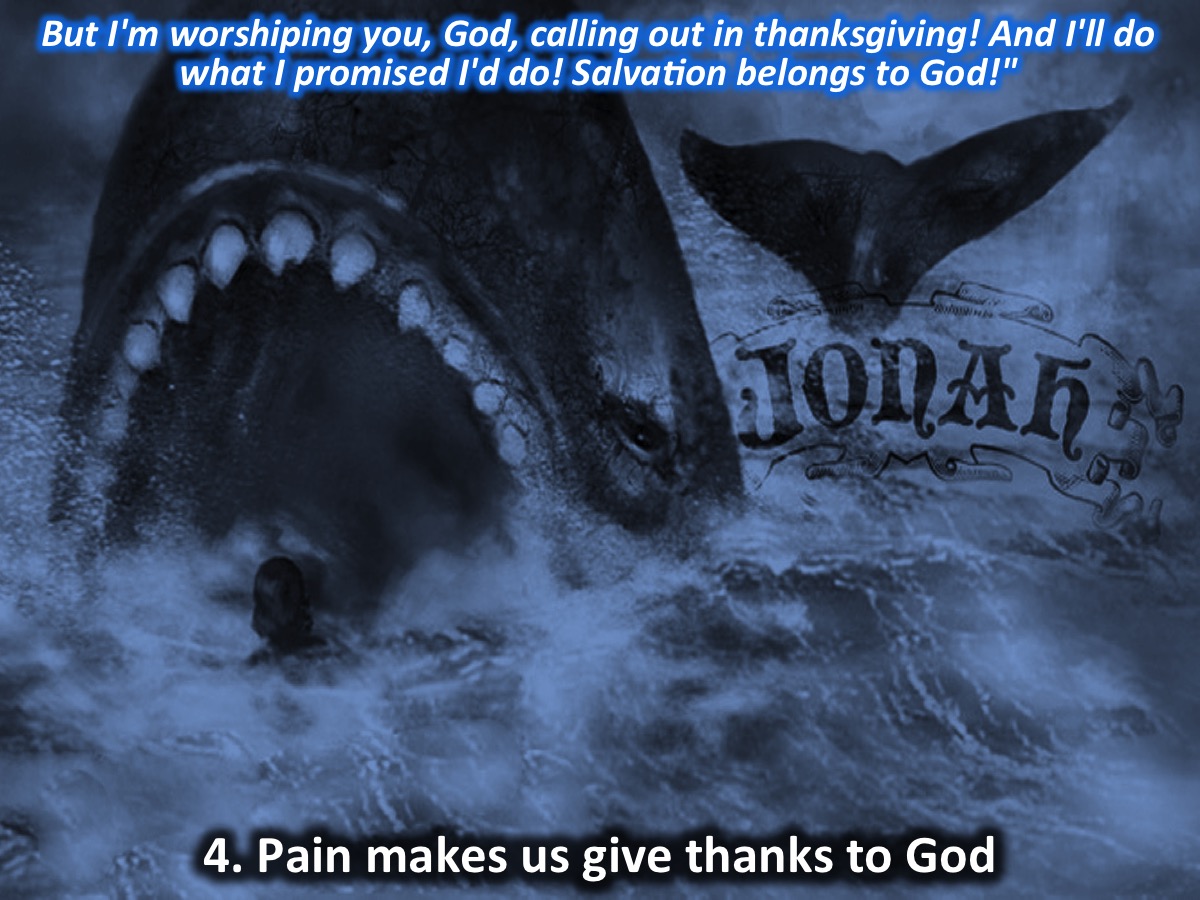 [Speaker Notes: 9But I'm worshiping you, God, calling out in thanksgiving! And I'll do what I promised I'd do! Salvation belongs to God!” 
4. Pain makes us give thanks to God for who He is and for what He has done. When we worship God we are ready to do what he wants us to do or what we promised we would do.]
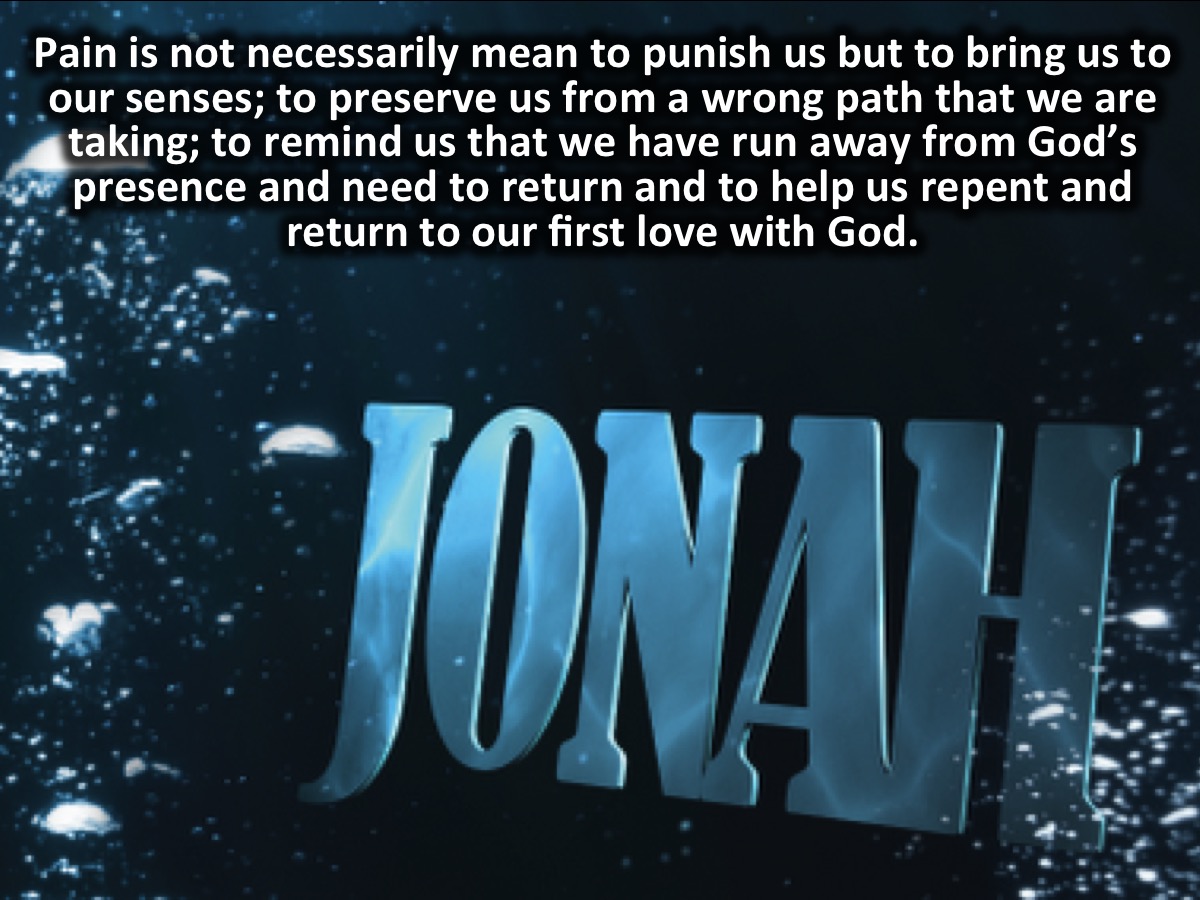 [Speaker Notes: Summary: So, pain is not necessarily mean to punish us but to bring us to our senses; to preserve us from a wrong path that we are taking; to remind us that we have run away from God’s presence and need to return and to help us repent and return to our first love with God.]
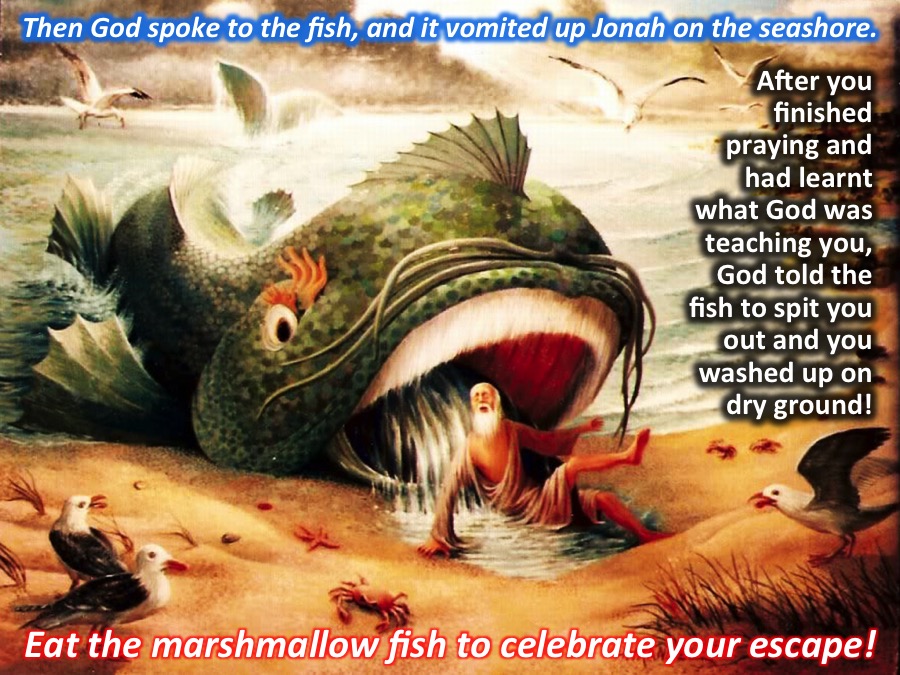 [Speaker Notes: 10Then God spoke to the fish, and it vomited up Jonah on the seashore. 
After you had finished praying and had learnt what God was teaching you, God told the whale to spit you out and you washed up on dry ground! 
Activity: You can eat the marshmallow fish to celebrate your escape.]
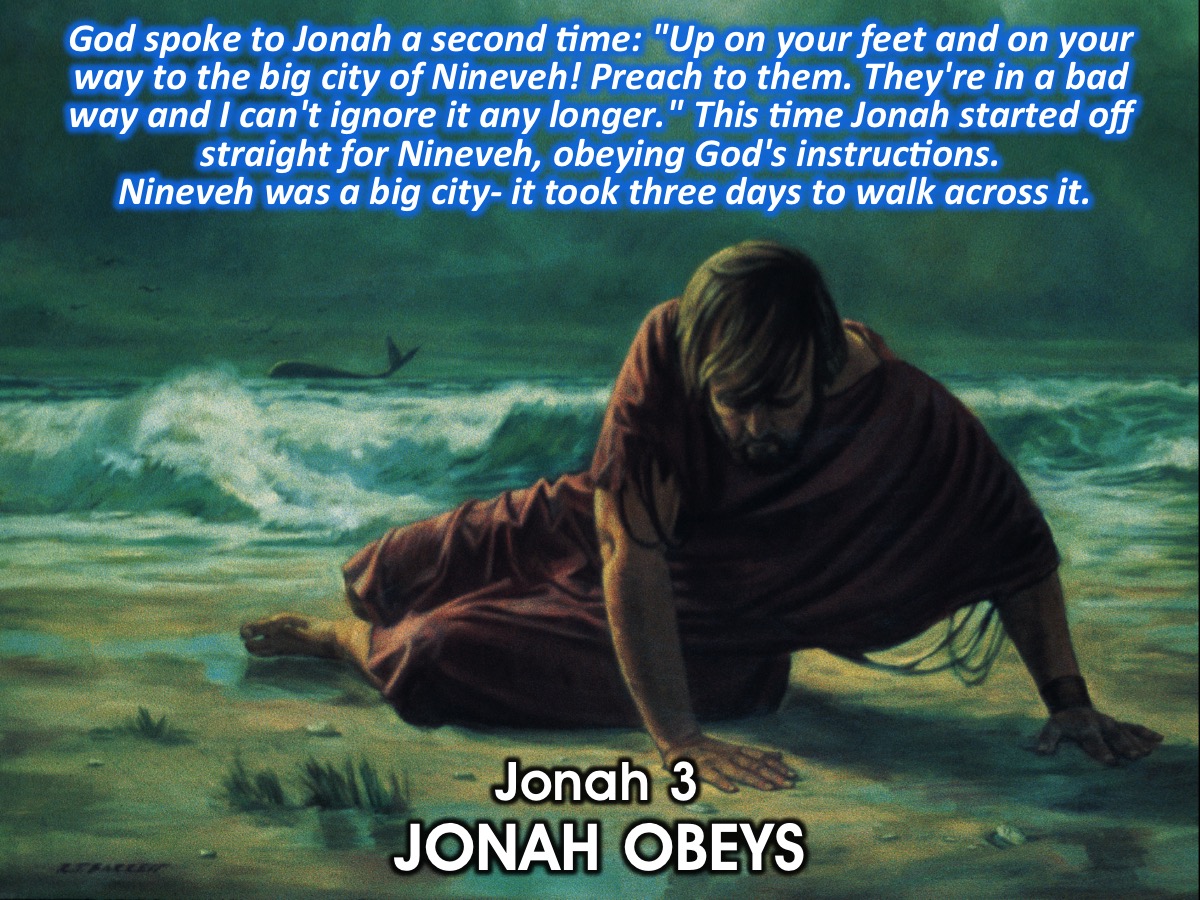 [Speaker Notes: Jonah 3: JONAH OBEYS
1God spoke to Jonah a second time: 2"Up on your feet and on your way to the big city of Nineveh! Preach to them. They're in a bad way and I can't ignore it any longer." This time 3Jonah started off straight for Nineveh, obeying God's instructions. Nineveh was a big city - it took three days to walk across it.]
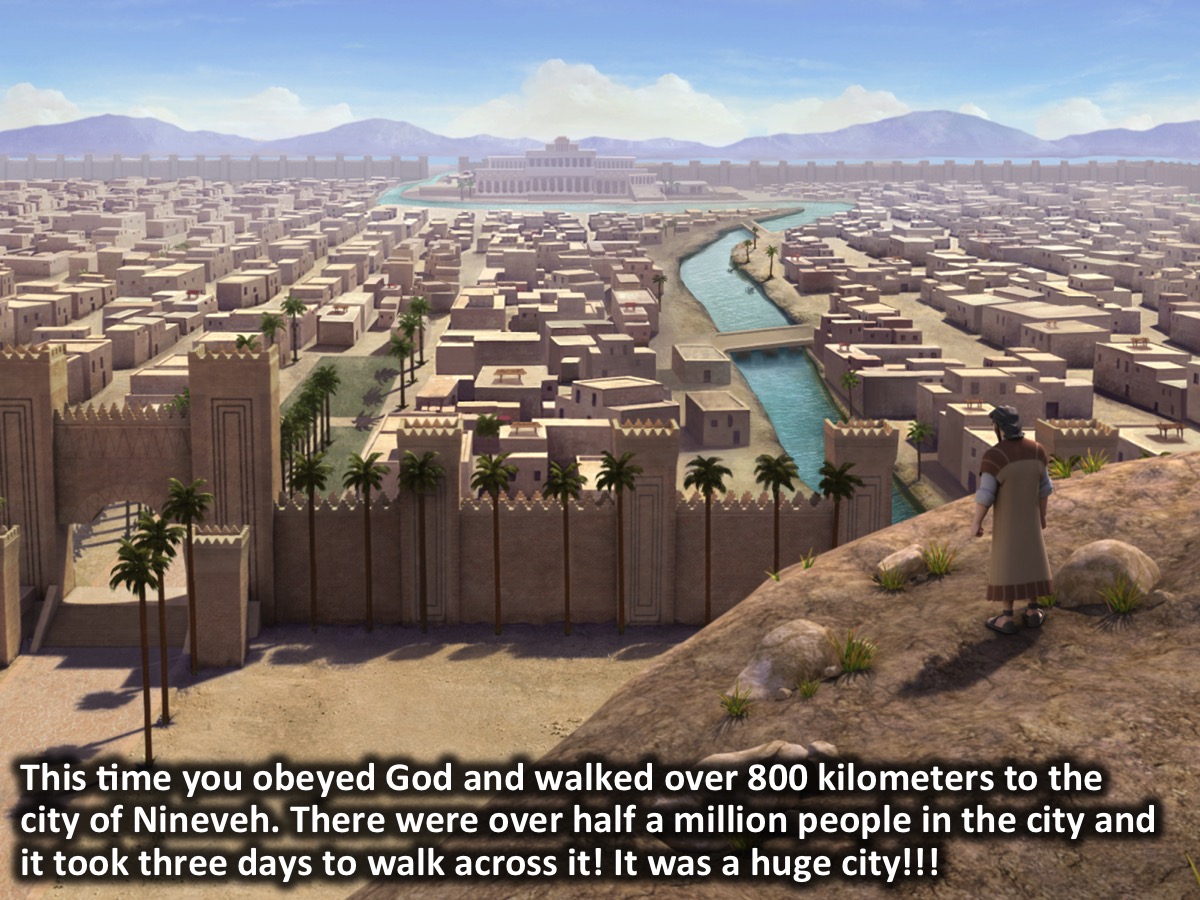 [Speaker Notes: This time you obeyed God and walked over 800 kilometers to the city of Nineveh. There were over half a million people in the city and it took three days to walk across it! It was a huge city!!!]
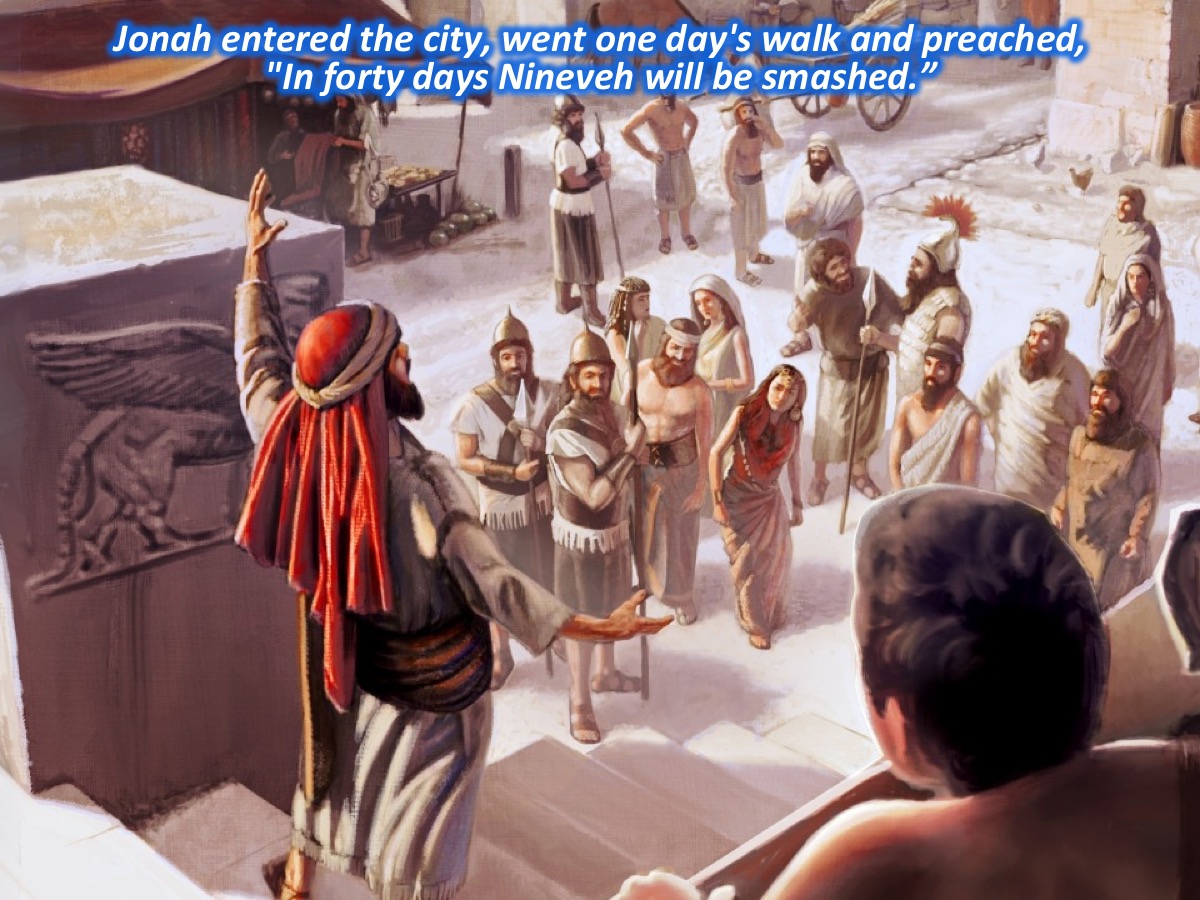 [Speaker Notes: 4Jonah entered the city, went one day's walk and preached, "In forty days Nineveh will be smashed."]
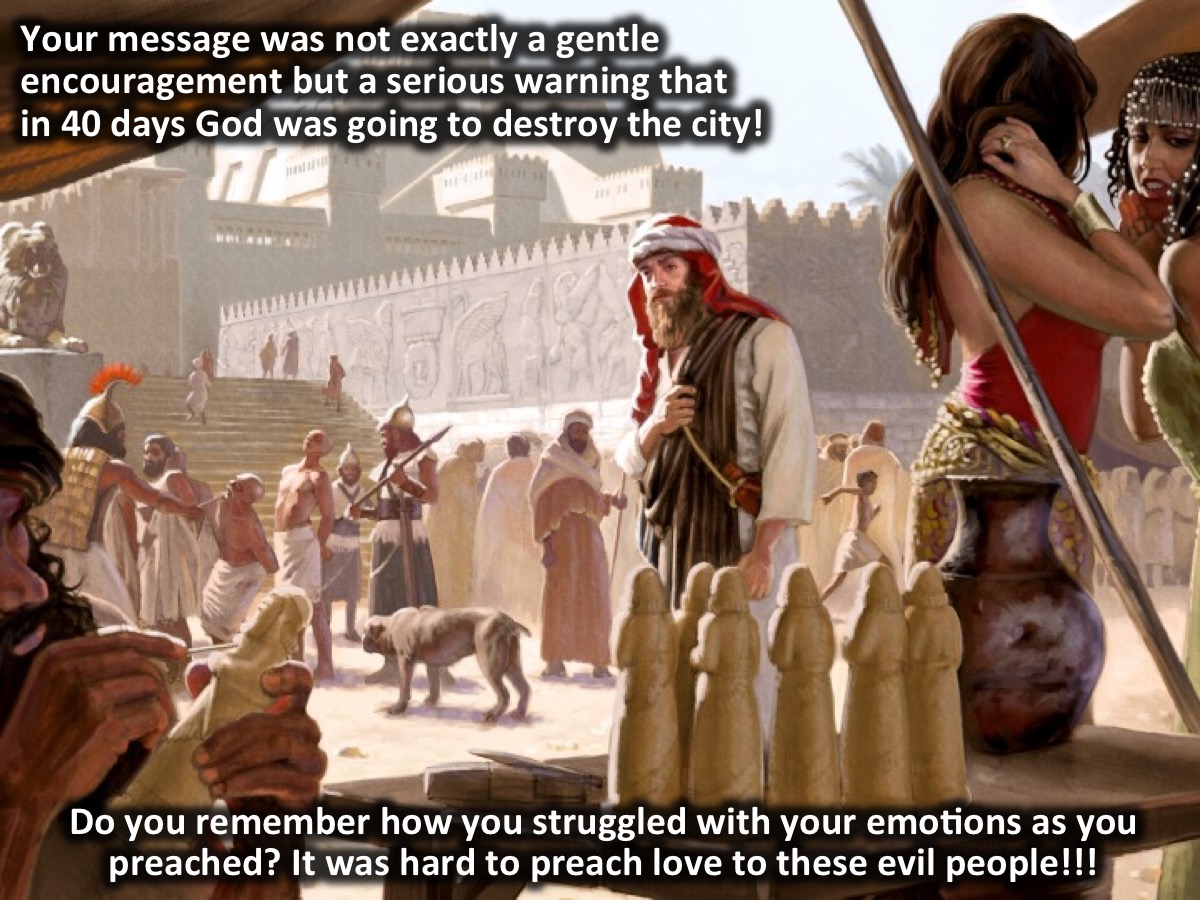 [Speaker Notes: Your message was not exactly a gentle encouragement but a serious warning that in 40 days God was going to destroy the city! Do you remember how you struggled with your emotions as you preached? It was hard to preach love to these evil people!!!]
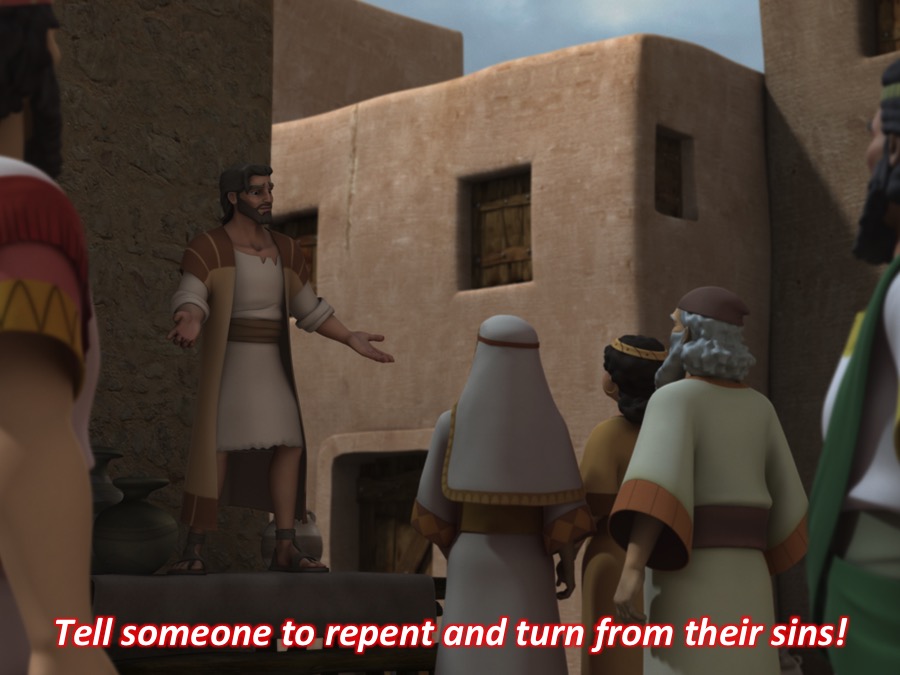 [Speaker Notes: Activity: Tell someone to repent and turn from their sins!]
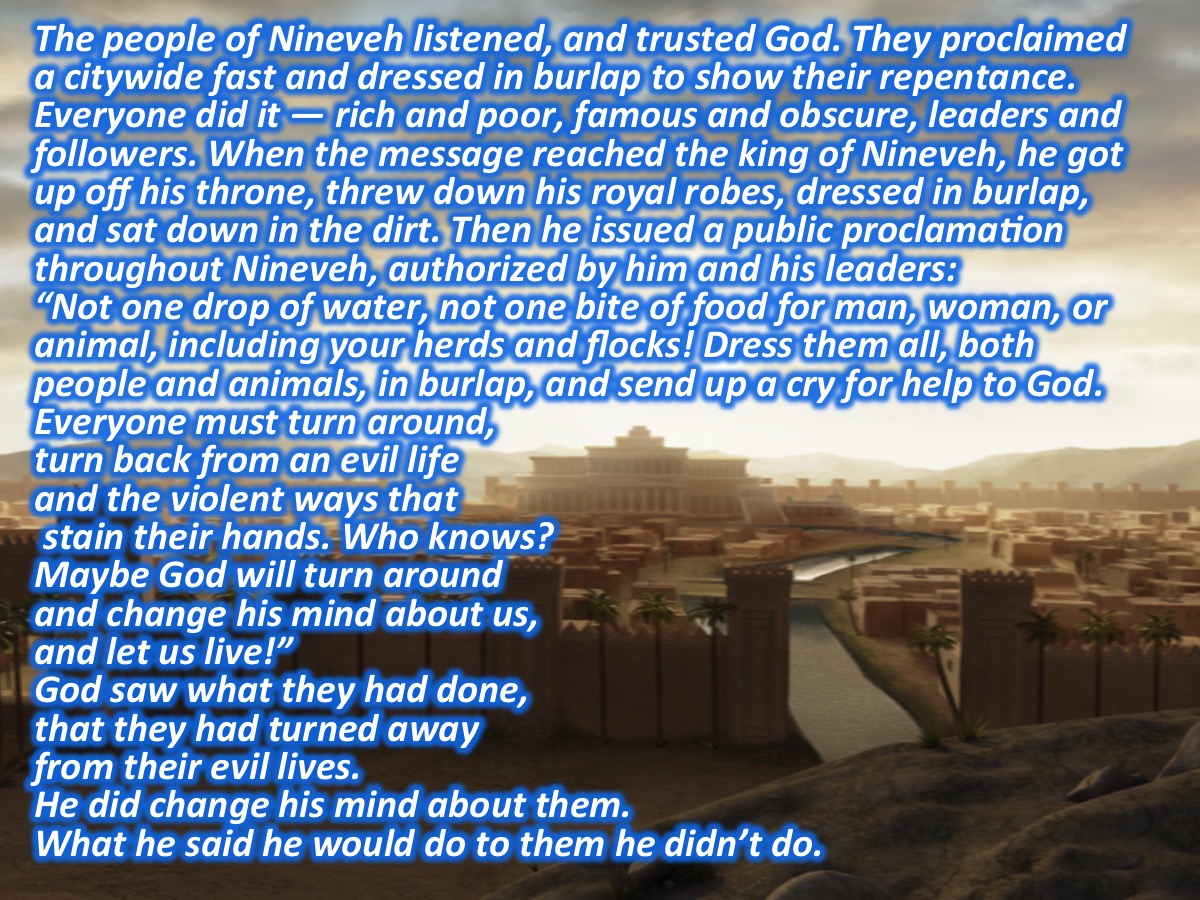 [Speaker Notes: The People Repent
5The people of Nineveh listened, and trusted God. They proclaimed a citywide fast and dressed in burlap to show their repentance. Everyone did it—rich and poor, famous and obscure, leaders and followers. 6When the message reached the king of Nineveh, he got up off his throne, threw down his royal robes, dressed in burlap, and sat down in the dirt. 7Then he issued a public proclamation throughout Nineveh, authorized by him and his leaders: "Not one drop of water, not one bite of food for man, woman, or animal, including your herds and flocks! 8Dress them all, both people and animals, in burlap, and send up a cry for help to God. Everyone must turn around, turn back from an evil life and the violent ways that stain their hands. 9Who knows? Maybe God will turn around and change his mind about us, quit being angry with us and let us live!" 10God saw what they had done, that they had turned away from their evil lives. He did change his mind about them. What he said he would do to them he didn't do.]
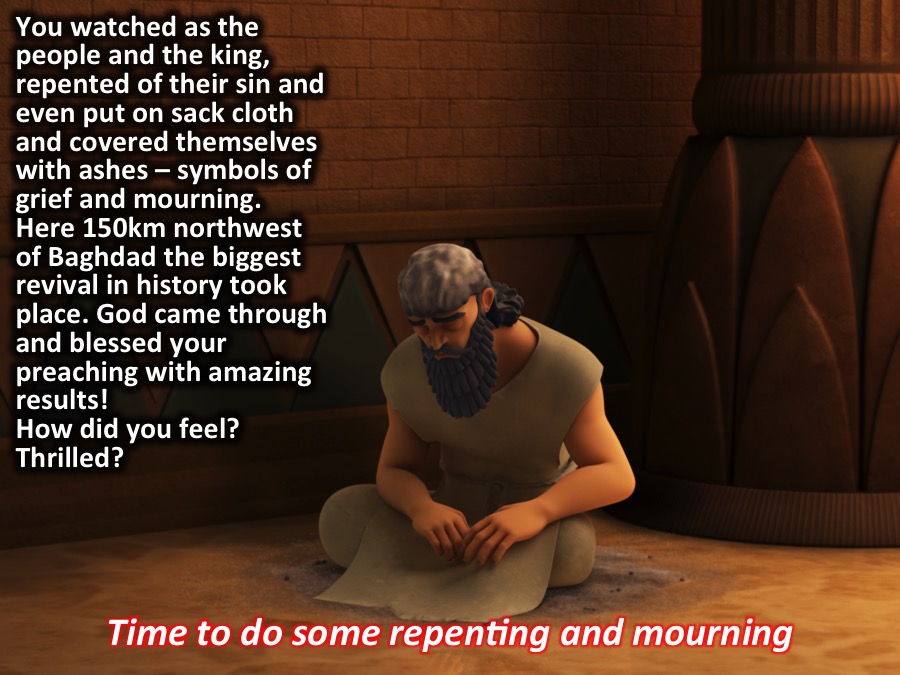 [Speaker Notes: You watched as the people and the king, repented of their sin and even put on sack cloth and covered themselves with ashes – symbols of grief and mourning. 
Here 150km northwest of Baghdad the biggest revival in history took place. God came through and blessed your preaching with amazing results! How did you feel? Thrilled?
Activity: Time to do some repenting and mourning.
Hand out black bin bags for some teens to wear.]
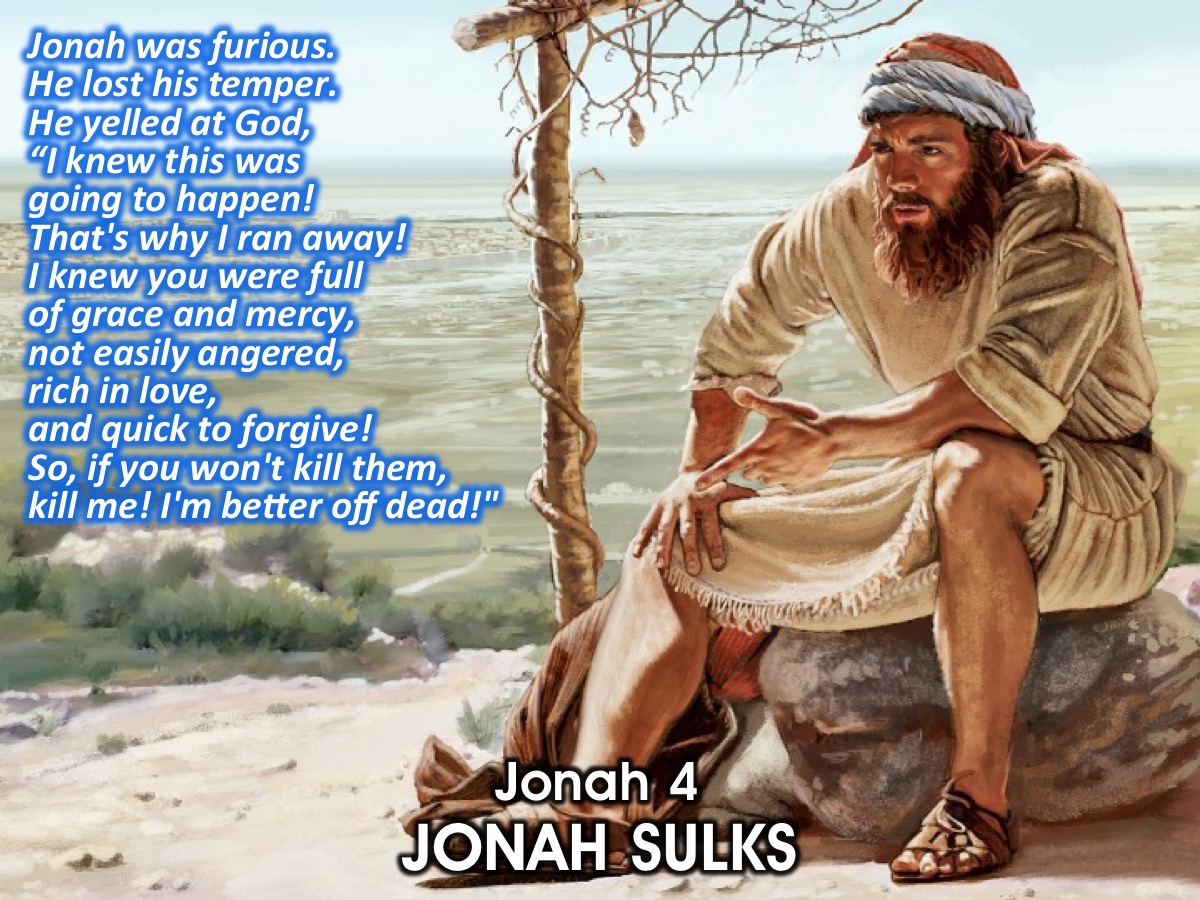 [Speaker Notes: Jonah 4: JONAH SULKS
1Jonah was furious. He lost his temper. 2He yelled at God, "God! I knew it—when I was back home, I knew this was going to happen! That's why I ran off to Tarshish! I knew you were full of grace and mercy, not easily angered, rich in love, and ready at the drop of a hat to turn your plans of punishment into a program of forgiveness! 3"So, God, if you won't kill them, kill me! I'm better off dead!”]
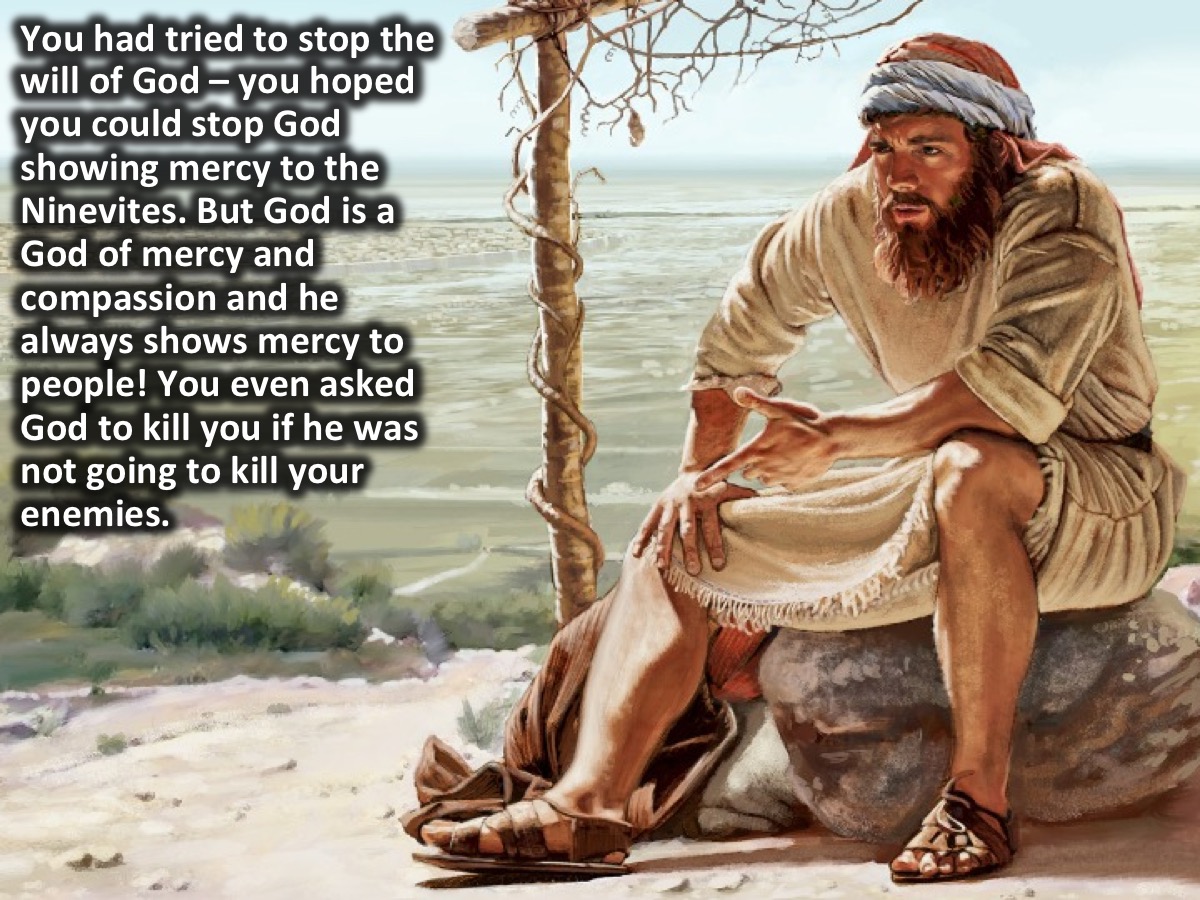 [Speaker Notes: You had tried to stop the will of God – you hoped you could stop God showing mercy to the Ninevites. But God is a God of mercy and compassion and he always shows mercy to people! You even asked God to kill you if he was not going to kill your enemies.]
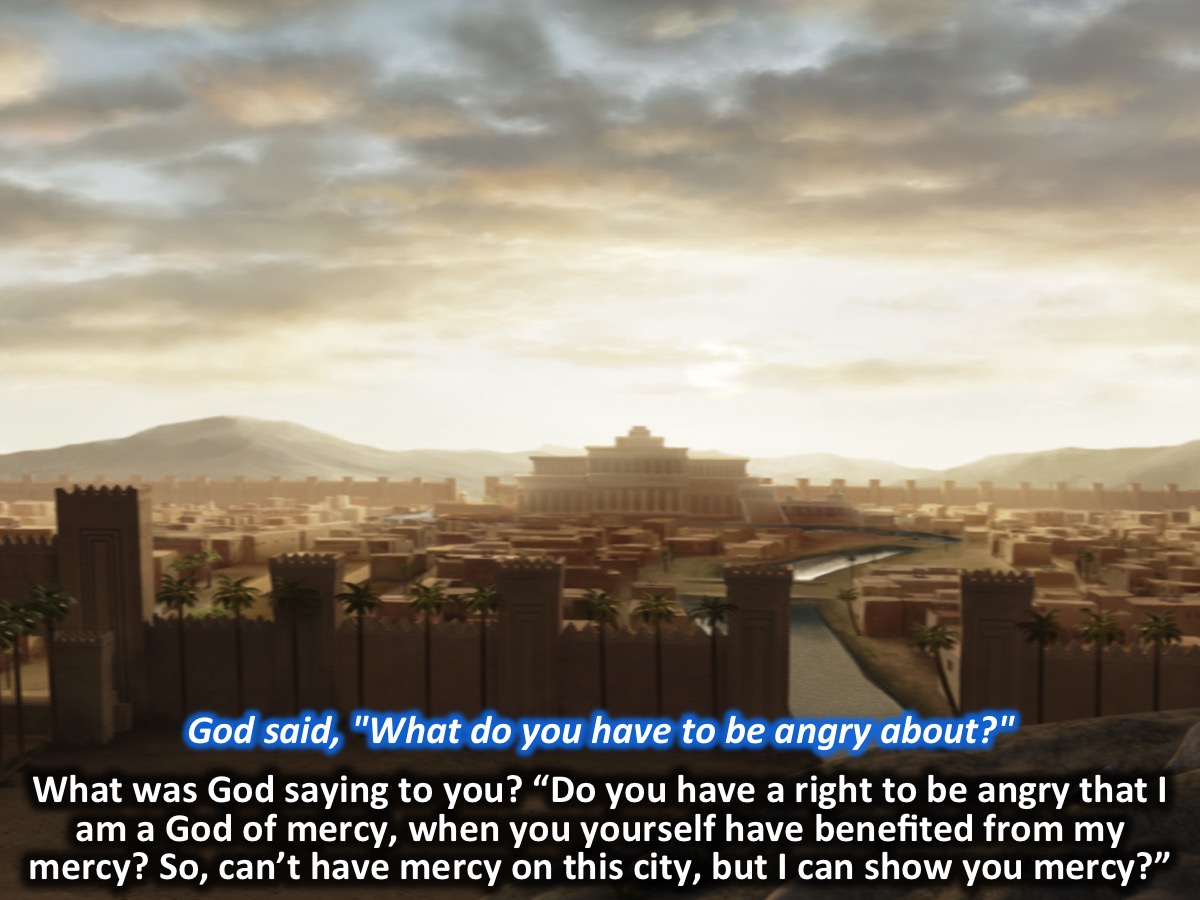 [Speaker Notes: 4God said, "What do you have to be angry about?”
What was God saying to you? “Do you have a right to be angry that I am a God of mercy, when you yourself have benefited from my mercy? So, can’t have mercy on this city, but I can show you mercy?”]
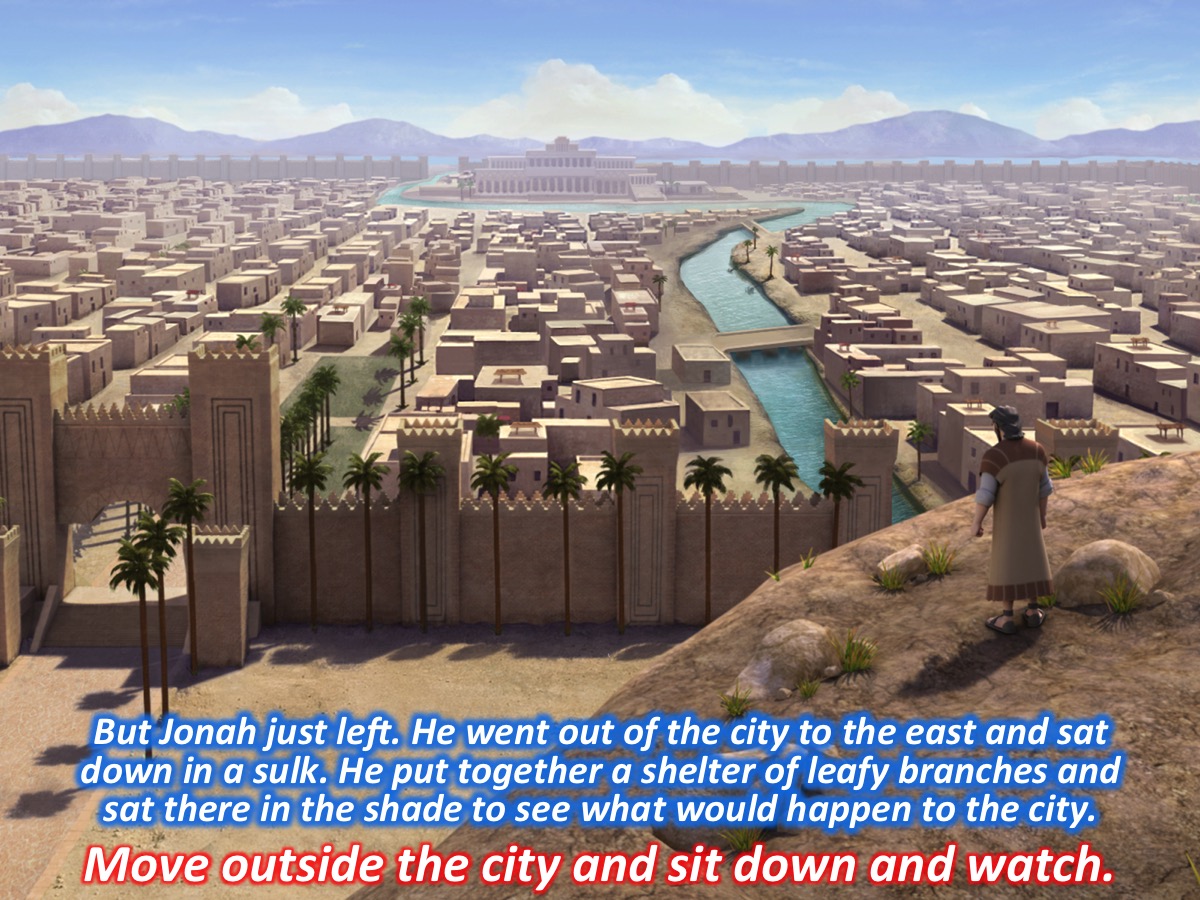 [Speaker Notes: 5But Jonah just left. He went out of the city to the east and sat down in a sulk. He put together a makeshift shelter of leafy branches and sat there in the shade to see what would happen to the city. 
Activity: Move outside the city and sit down to watch what will happen.]
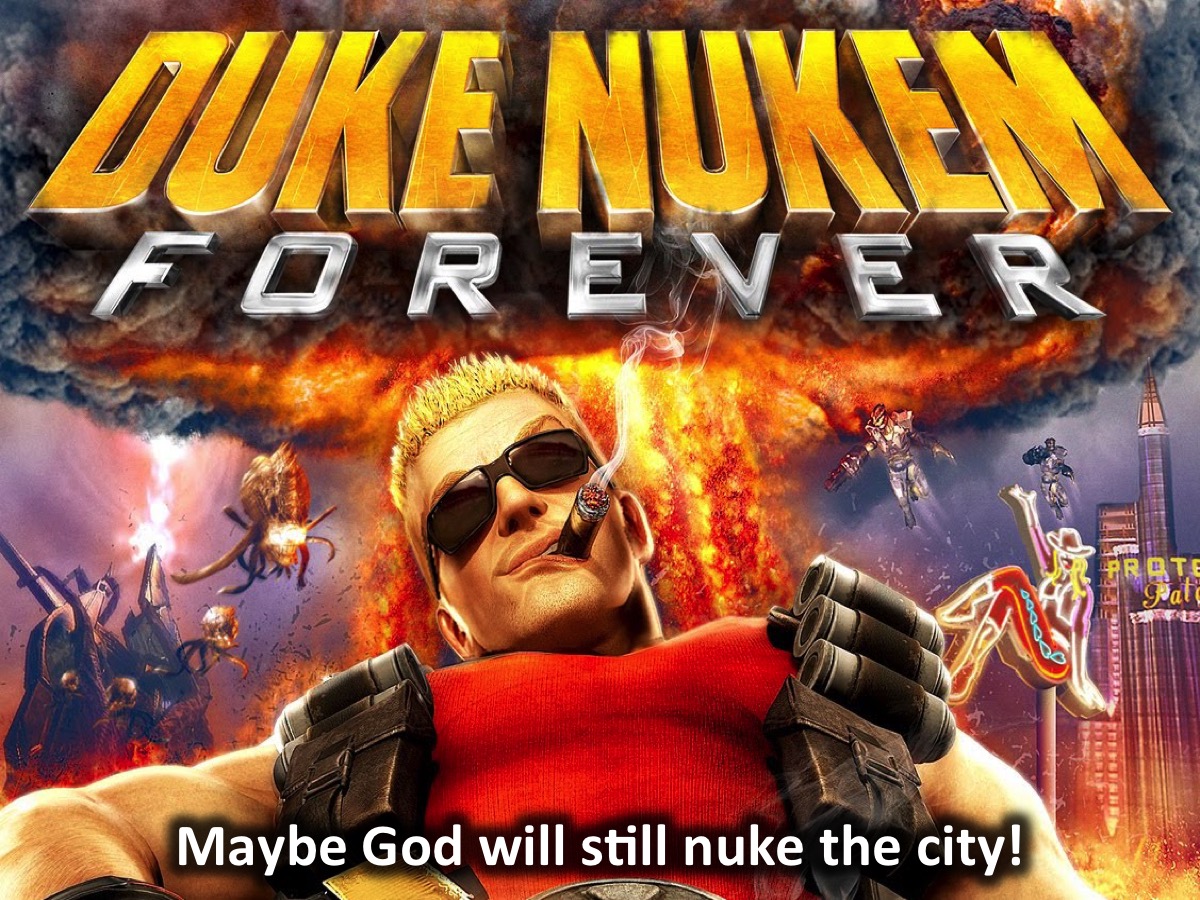 [Speaker Notes: Maybe God will still nuke the city!]
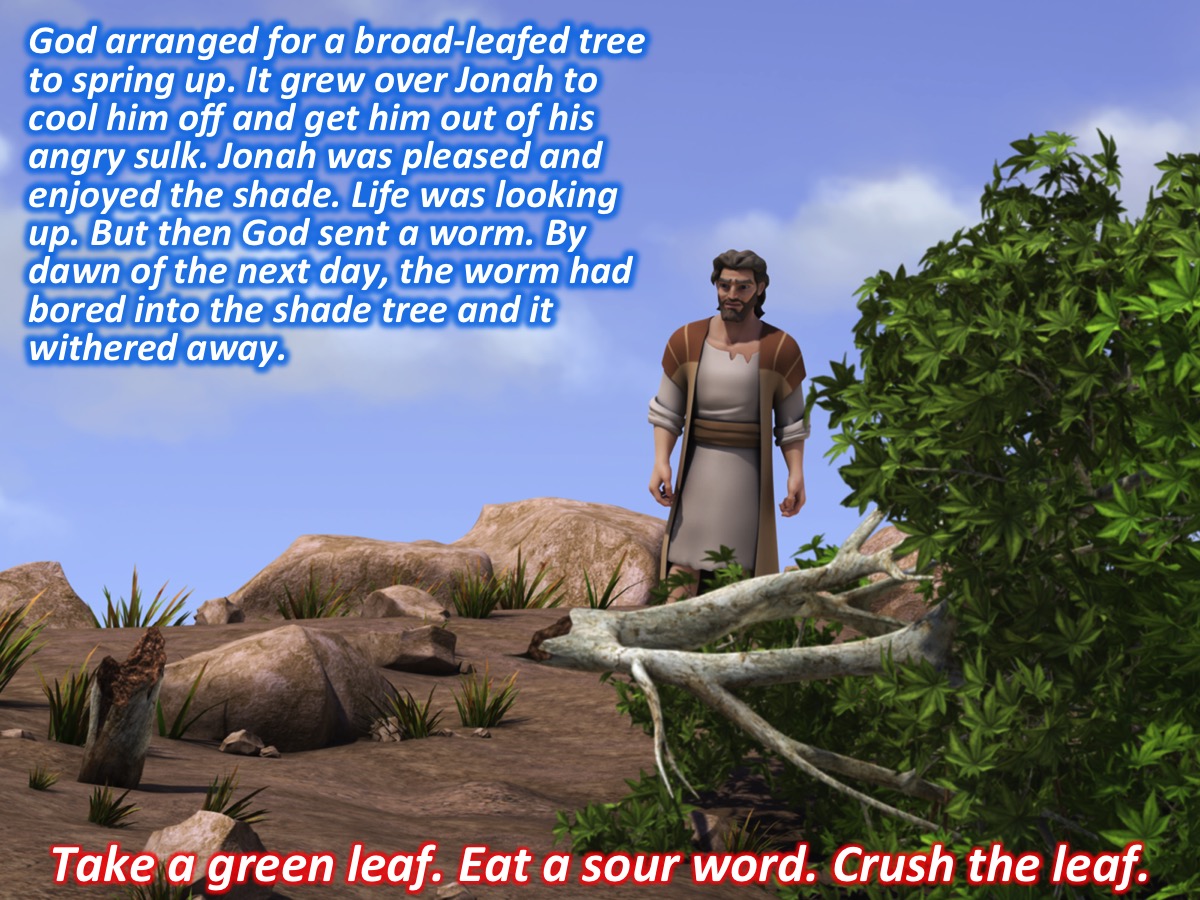 [Speaker Notes: 6God arranged for a broad-leafed tree to spring up. It grew over Jonah to cool him off and get him out of his angry sulk. Jonah was pleased and enjoyed the shade. Life was looking up. But then God sent a worm. 7By dawn of the next day, the worm had bored into the shade tree and it withered away. 
Activity: Take a green leaf. Eat a sour word. Crush the leaf and throw it in the bin!]
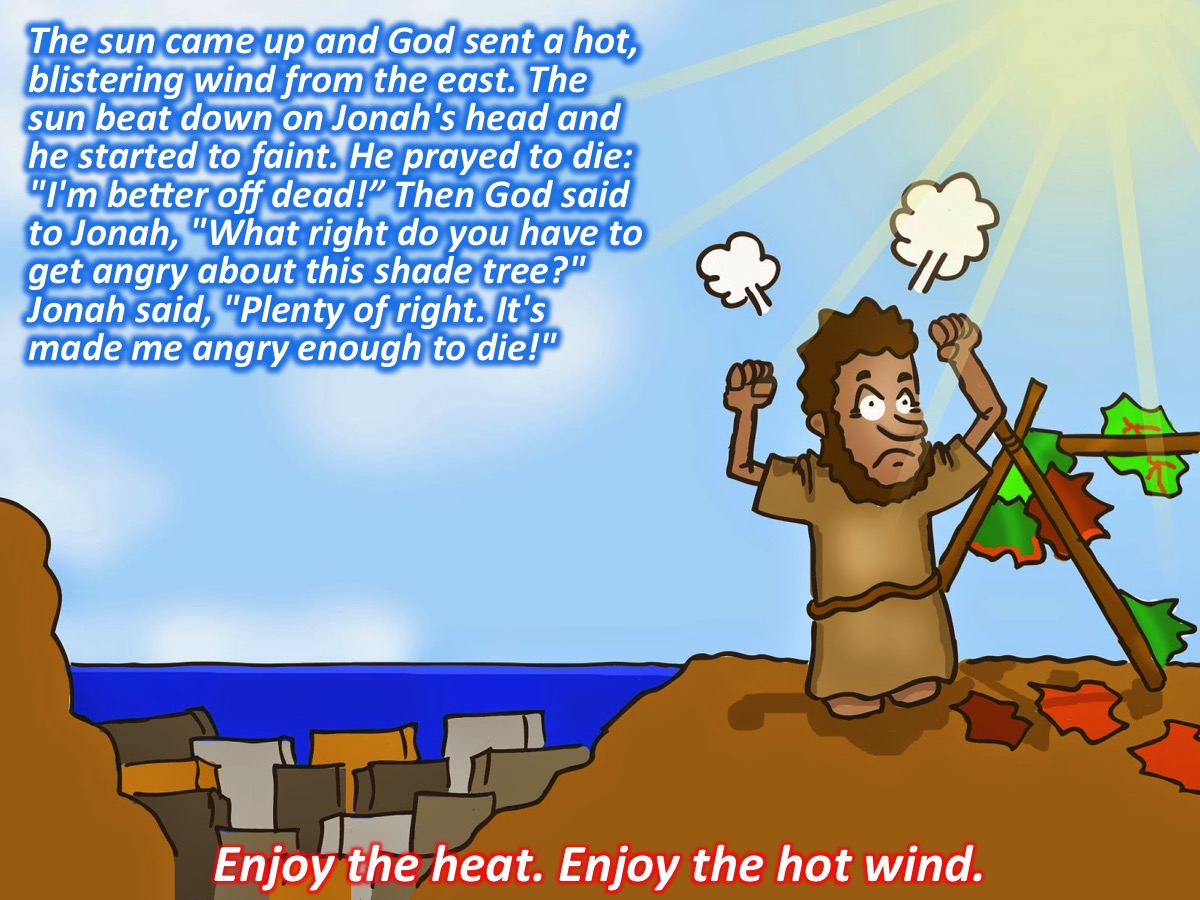 [Speaker Notes: 8The sun came up and God sent a hot, blistering wind from the east. The sun beat down on Jonah's head and he started to faint. He prayed to die: "I'm better off dead!" 9Then God said to Jonah, "What right do you have to get angry about this shade tree?" Jonah said, "Plenty of right. It's made me angry enough to die!" 
Activity: Enjoy the heat and the hot wind! 
Activity: Switch on the room heater and get a fan aimed at teens to symbolise the hot wind.]
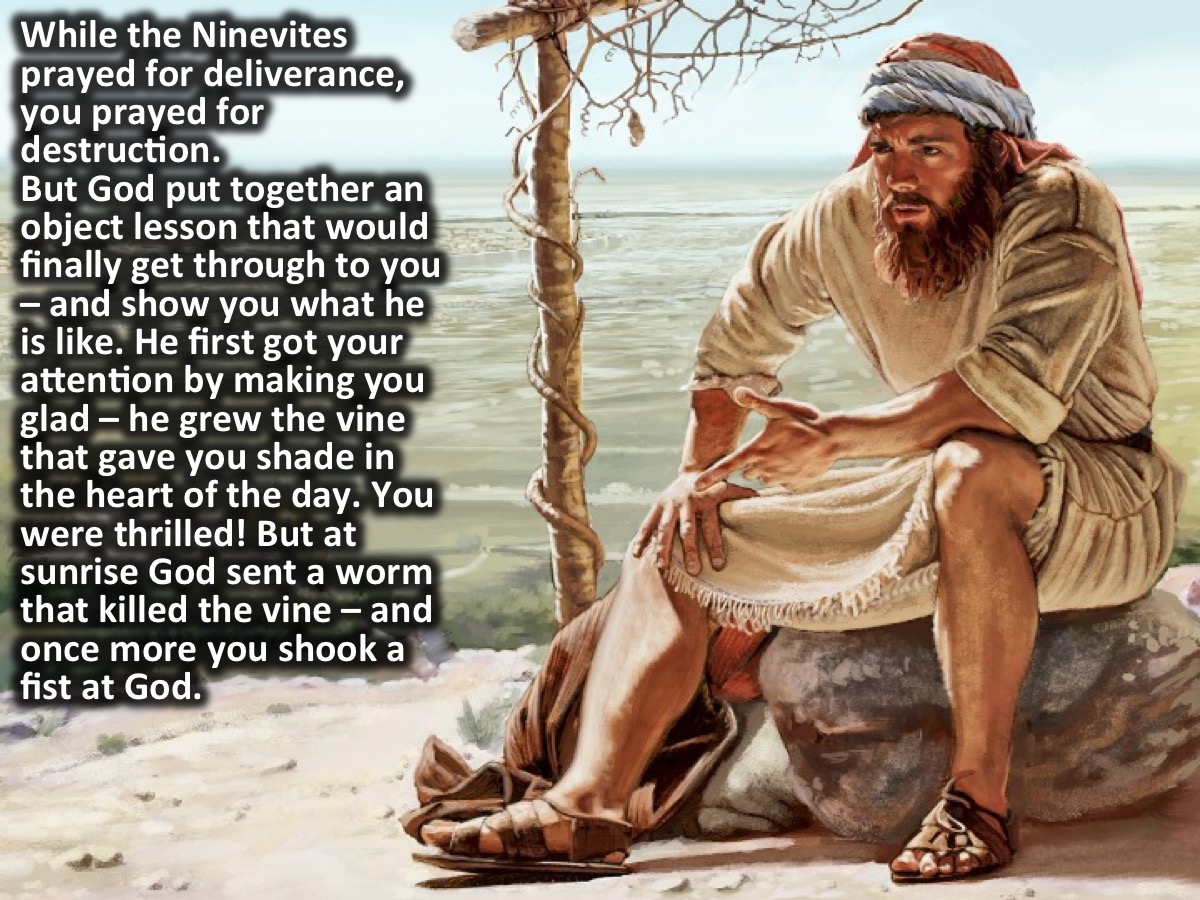 [Speaker Notes: While the Ninevites were praying for deliverance, you were praying for destruction. You made your way outside the city and found a great seat to watch it get destroyed. But God was about to put together an object lesson that would finally get through to you – and show you what he is like. God got your attention first by making you glad – he grew the vine that gave you shade in the heart of the day. You were thrilled! But at sunrise God sent a worm that killed the vine – and once more you shook a fist at God.]
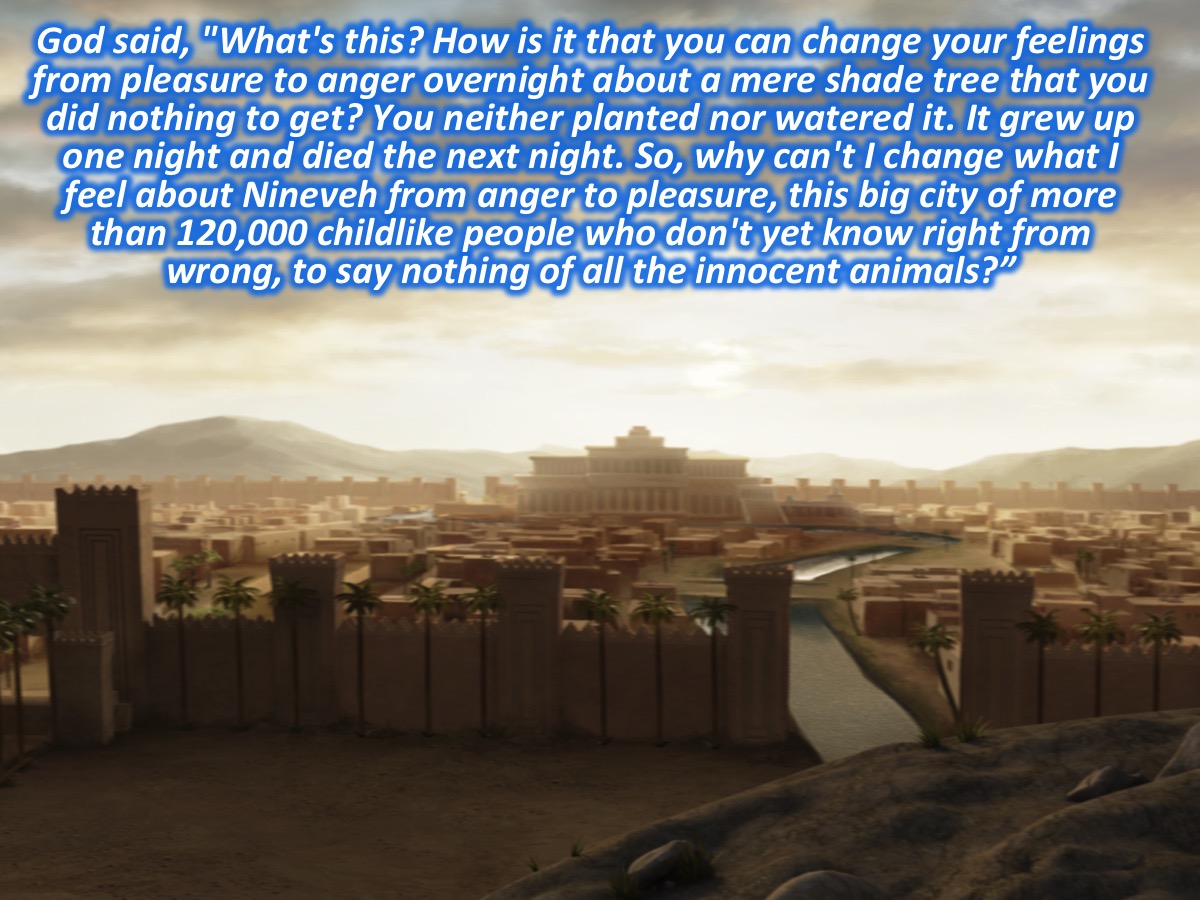 [Speaker Notes: 10God said, "What's this? How is it that you can change your feelings from pleasure to anger overnight about a mere shade tree that you did nothing to get? You neither planted nor watered it. It grew up one night and died the next night. 11So, why can't I change what I feel about Nineveh from anger to pleasure, this big city of more than 120,000 childlike people who don't yet know right from wrong, to say nothing of all the innocent animals?”]
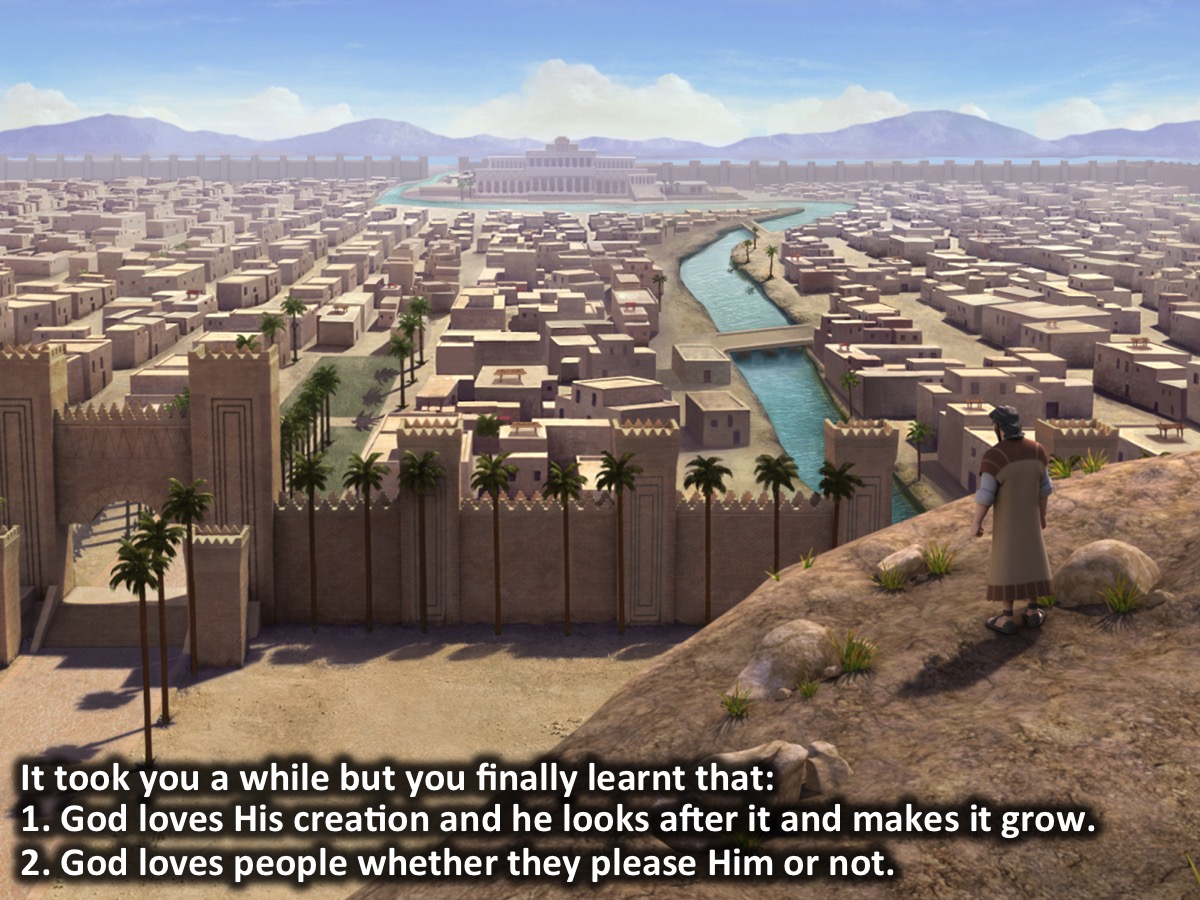 [Speaker Notes: It took you a while but you finally learnt that:
1. God loves His creation and he looks after it and makes it grow. (10)
2. God loves people whether they please Him or not. (11)]
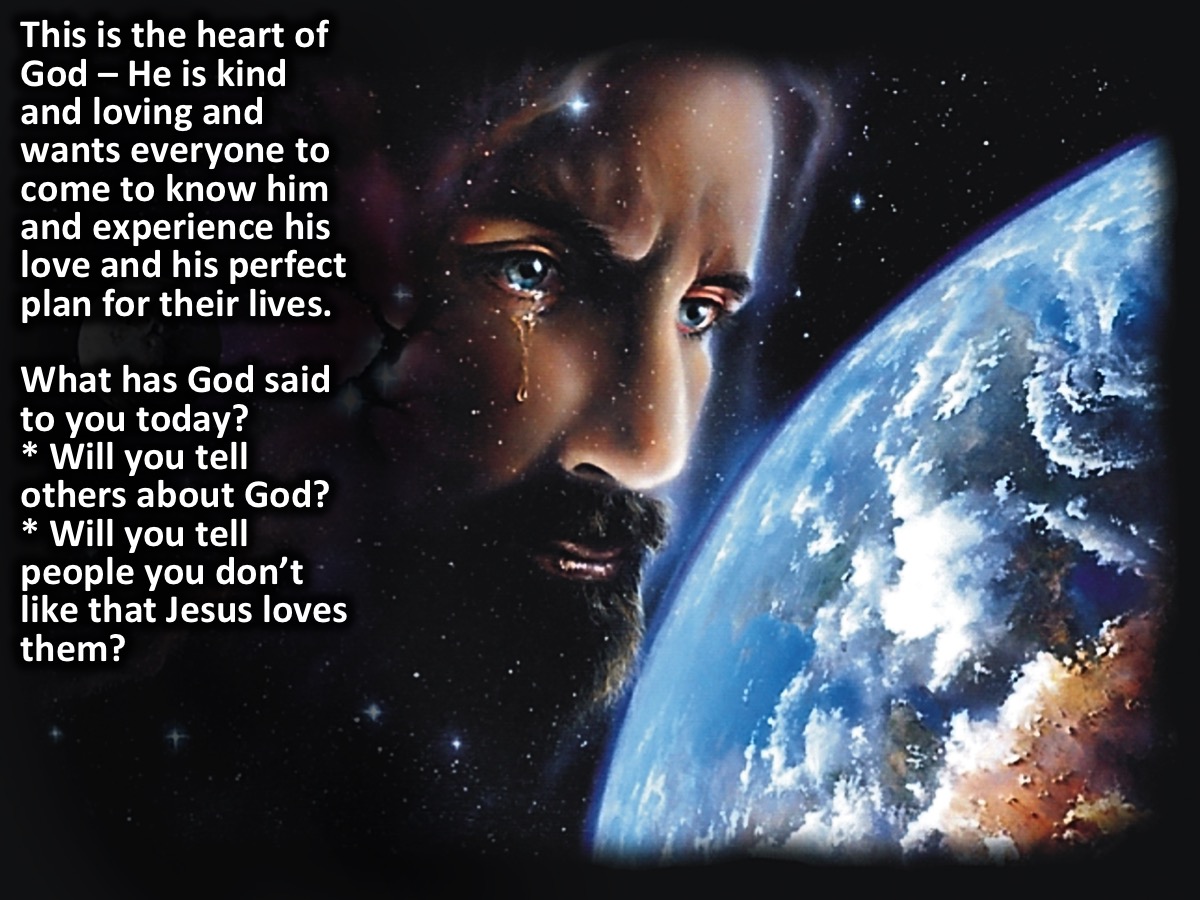 [Speaker Notes: This is the heart of God – He is kind and loving and wants everyone to come to know him and experience his love and his perfect plan for their lives. What has God said to you today? (1) Will you tell others about God? (2) Will you tell people you don’t like that Jesus loves them?]
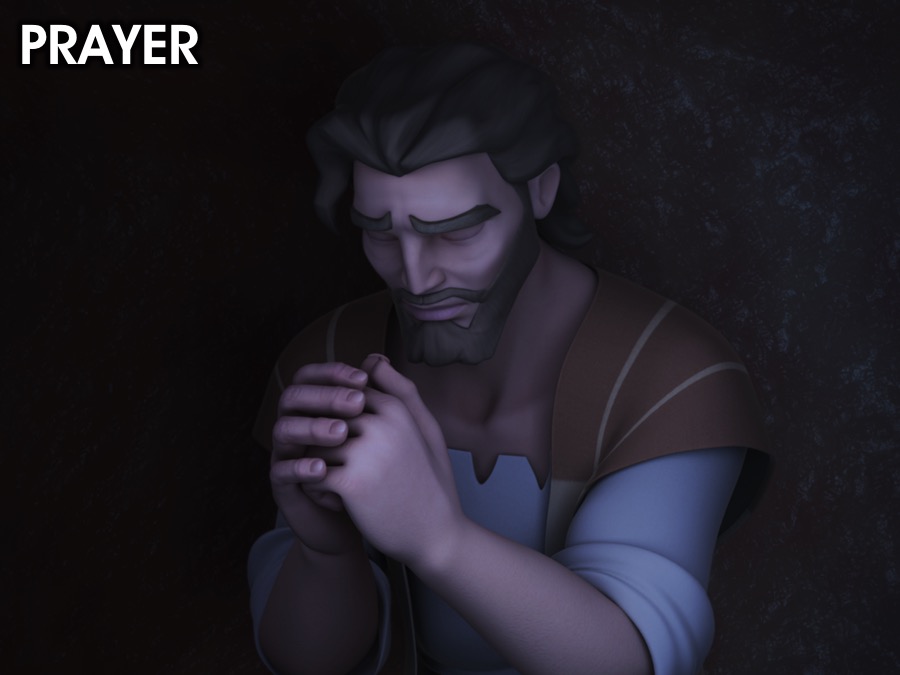 [Speaker Notes: Closing Prayer]